1:1
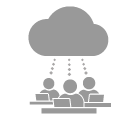 For Success
Student Initial Training for 
Technology Integration

Implementing a district-wide 1:1 initiative, putting technology in the hands of our learners today, so they succeed as citizens, workers, and leaders in a digital world.
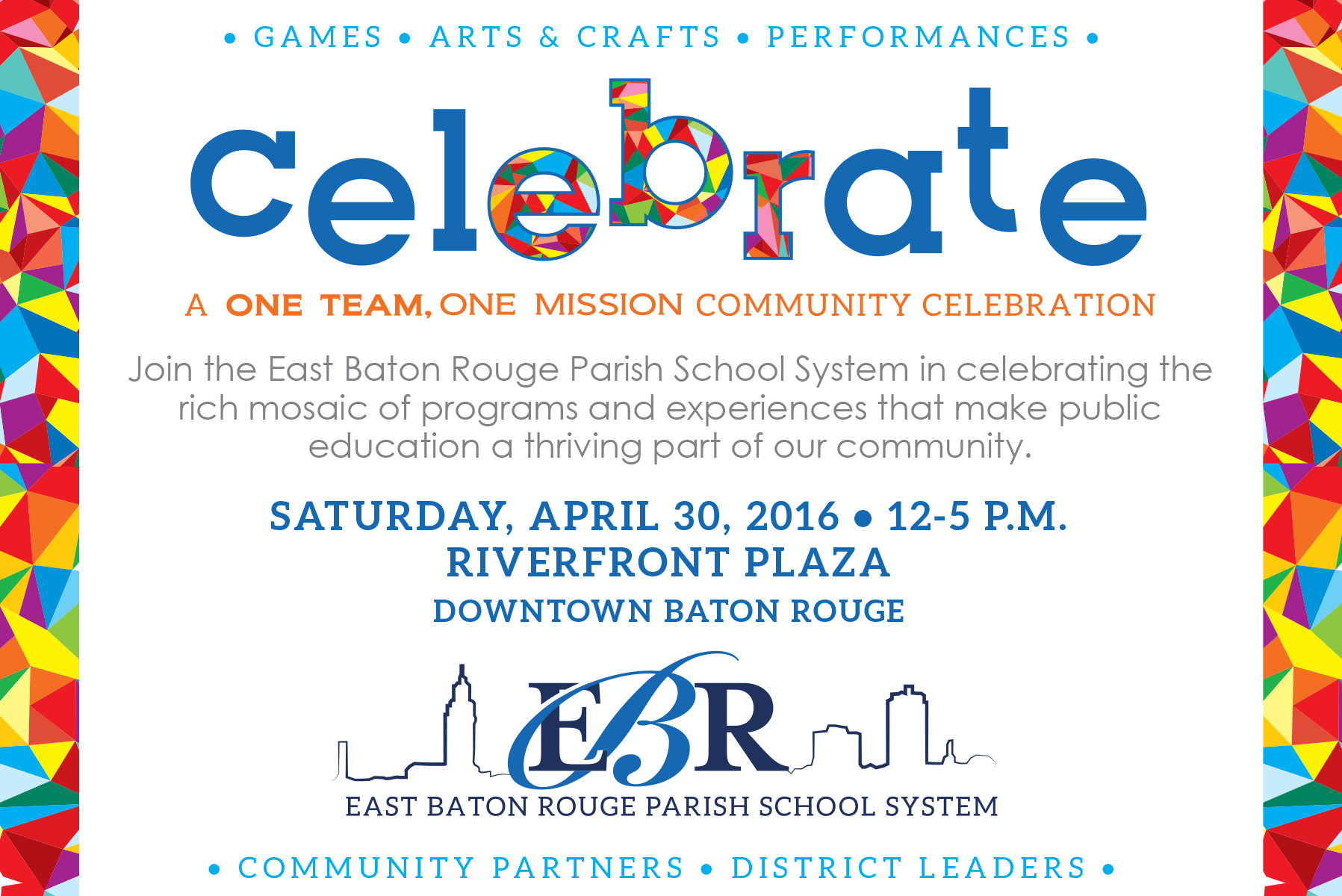 1:1 Technology Integration
[Speaker Notes: Dear Teachers:
This PowerPoint presentation was created to assist you in training your students on 1:1 Technology Integration.  Each slide contain “Teacher Notes” to guide your conversations with your students.  This presentation is meant to serve as an overview and introduction only.   Video tutorials on GAFE have been added so that your students can visually see the exciting things they’ll be able to do with their Chromebook.  Use the video tutorials and GAFE challenges as you see fit for your students  Happy Training!

TEACHER’S NOTES:
Our district has embarked on an exciting journey of 1:1 Technology Integration.  This means every 5th through 8th grade student is receiving a laptop-like device called a Chromebook and a Google Apps for Education Account.  This is wonderful opportunity for you to have a powerful piece of technology in your hands that will change the way you learn.  I’m going to provide you with training that will help you understand why and how we are going to use this technology.  You will also learn about the major responsibilities that come with this privilege.]
District’s Vision for integration of technology
Model for training and support, and knowing YOUR role
What technology integration is and what components are necessary
Chromebook overview
GAFE overview
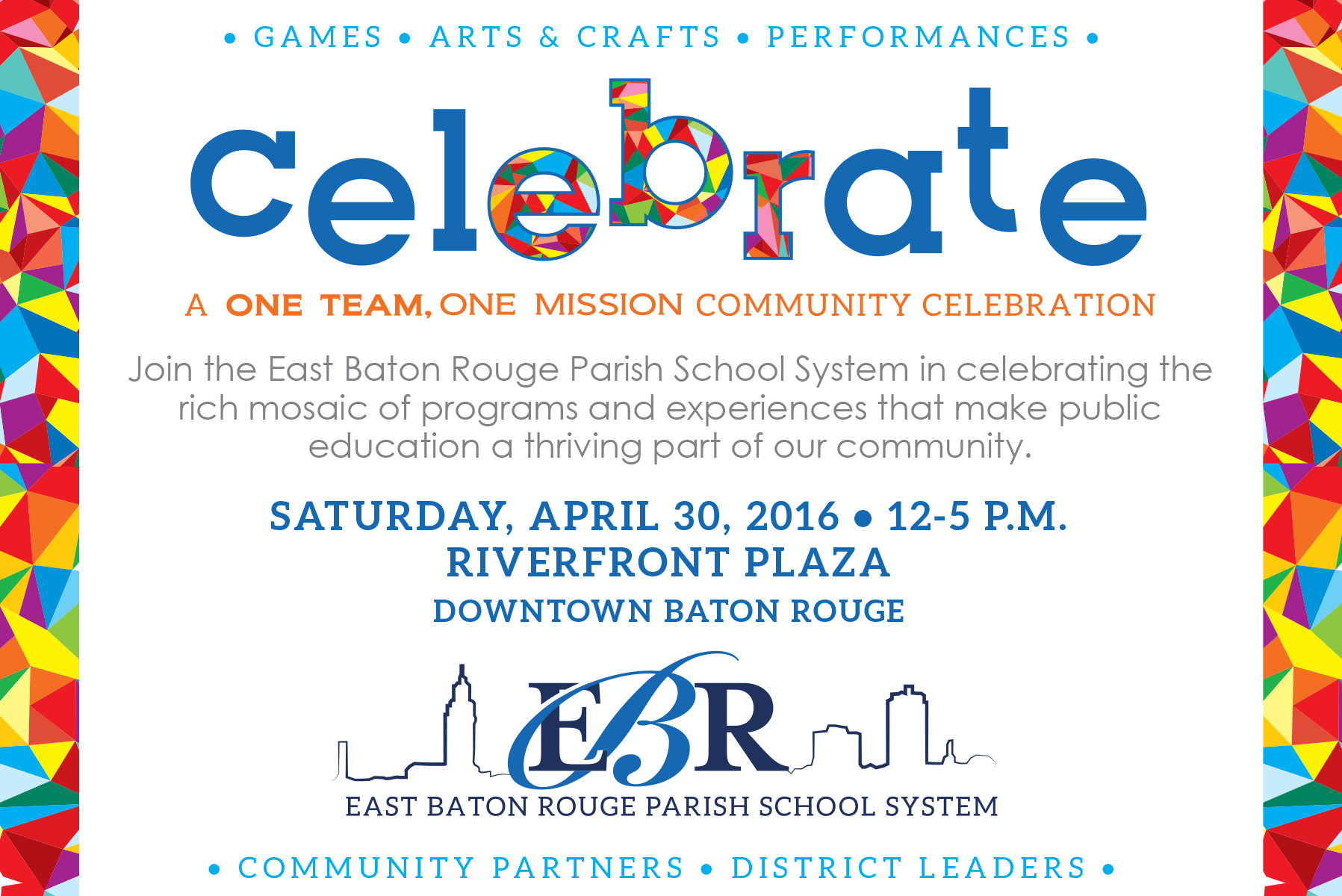 1:1 Technology Integration
[Speaker Notes: TEACHER’S NOTES:
Here are our goals for training today:
Our district has a Vision for 1:1.  I will share that Vision with you and help you to understand how we’ll work toward that Vision together
A lot of work and many people have made this initiative possible.  It’s important that I share with you how training and support will be provided and your role as students.
You will receive a an overview of technology integration and the components necessary to achieve it.  Now that we have these devices, we must use them responsibly and effectively.  
The Chromebook overview will include the basic features of a Chromebook, safety, and care.  We will also look at the Carrier 30 which is the Cart where devices will be housed, locked, and charged.
The GAFE overview will give you basic information on the Google Apps for Education.  We’ll practice using some Apps today!]
OVERARCHING GOAL:  
East Baton Rouge Parish School System will equip, educate, and empower every educator and learner to actively engage in technology-rich learning environments that prepare all students to succeed as citizens, workers, and leaders in a digital world.
It is imperative that we, as a district, shift our philosophy and adapt our approach to meet the needs of a modern teacher and a modern learner in an increasingly digitally-driven and interconnected world.
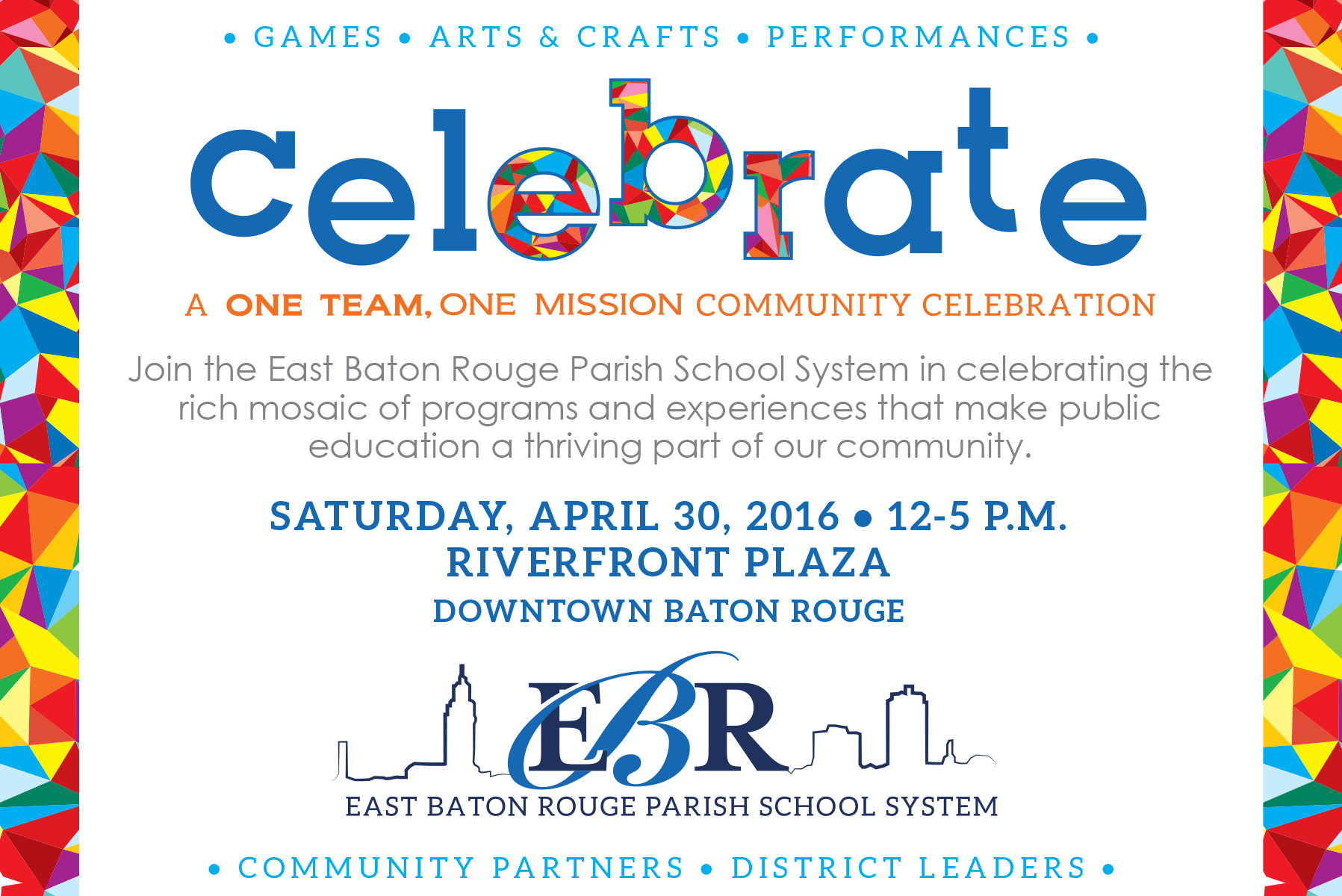 1:1 Technology Integration
[Speaker Notes: TEACHER’S NOTES:
Ask a student to read the Overarching Goal. 
Our district has made an enormous commitment and employees are working diligently every day to ensure that we are able to engage in a technology-rich environment.]
Vision	  
District staff, educators, and students at all levels integrate technology in meaningful and diverse ways that promote effective communication and collaboration - advancing teaching and learning in every classroom to positively impact outcomes for our students.
Mission  
All members of our dynamic team, instructional and technology support, will work together towards a shared goal - supporting every student in developing the skills and knowledge needed to succeed in a progressive, technology-reliant, global society through a dynamic technology-integrated learning environment that is reliable, effective, ethical, and transformative.
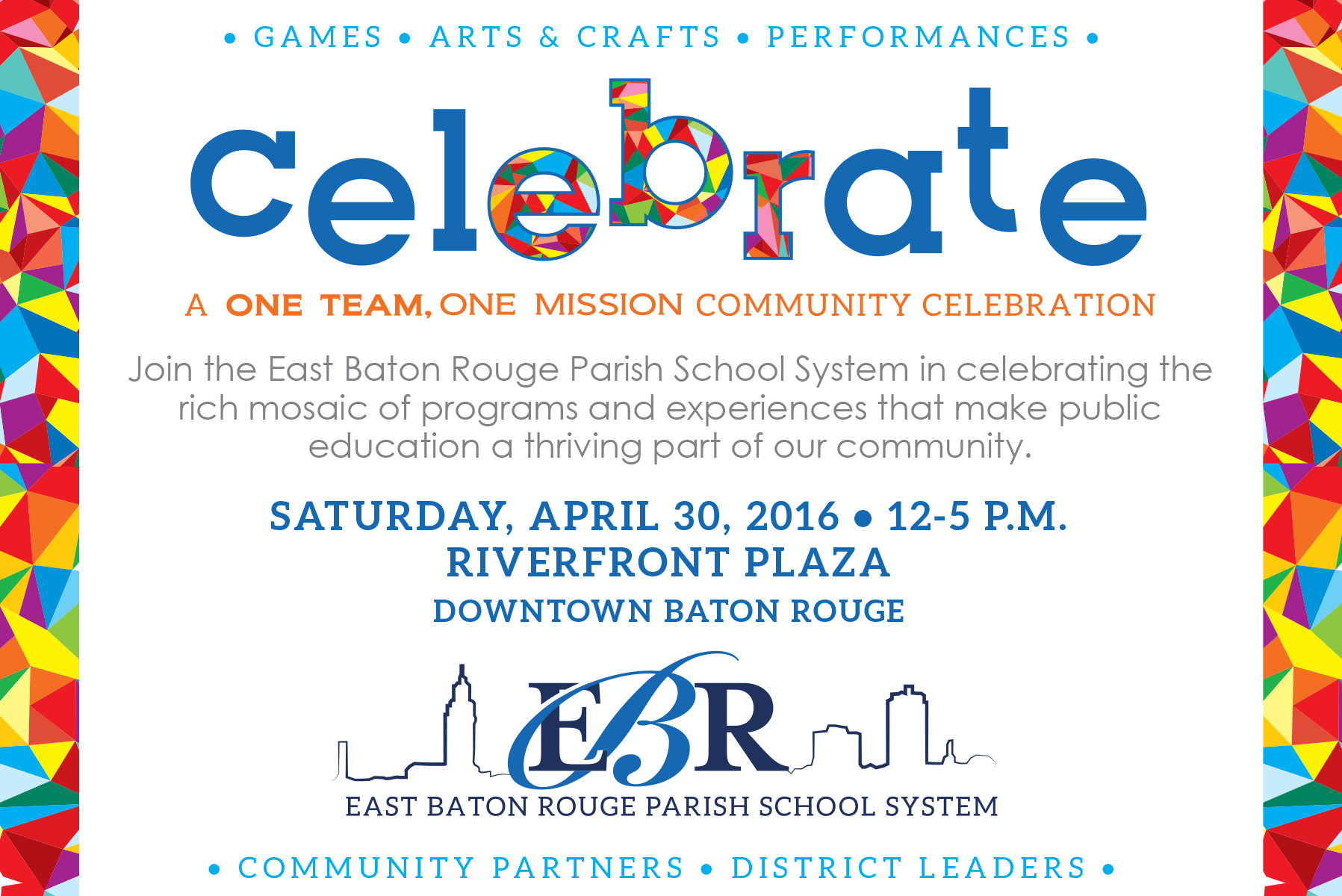 1:1 Technology Integration
[Speaker Notes: TEACHER’S NOTES:
Ask a student to read the Vision and another to read the Mission.
The 1:1 Technology Integration Vision calls for advancing teaching and learning and ensuring positive academic outcomes.  That means the work we do must be meaningful and has to have a positive impact.  That will be the standard in guiding our use of the devices.  The Mission of 1:1 Technology Integration tells us, as a district, how we will get there.]
1:1 Technology Integration
[Speaker Notes: TEACHER’S NOTES:
Now that we’ve looked at the Vision and Mission, let’s review the goals that are going to get us there.]
[Speaker Notes: TEACHER’S NOTES:
Ask 5 volunteers to read each goal. Briefly discuss each goal.]
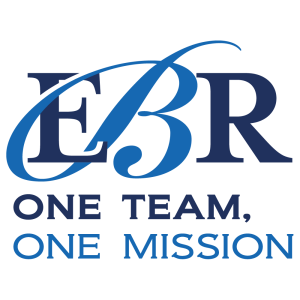 East Baton Rouge Parish School System 1:1 Chromebook 
Technology Handbook 
 Administrative Guidelines
1:1
 

For Success
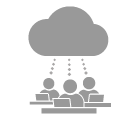 [Speaker Notes: TEACHER’S NOTES:
A 1:1 Chromebook Technology Integration Handbook has been created to inform you and your parents of what to expect related to the use of Chromebooks.  We will review this document together and I'll answer any questions you may have.]
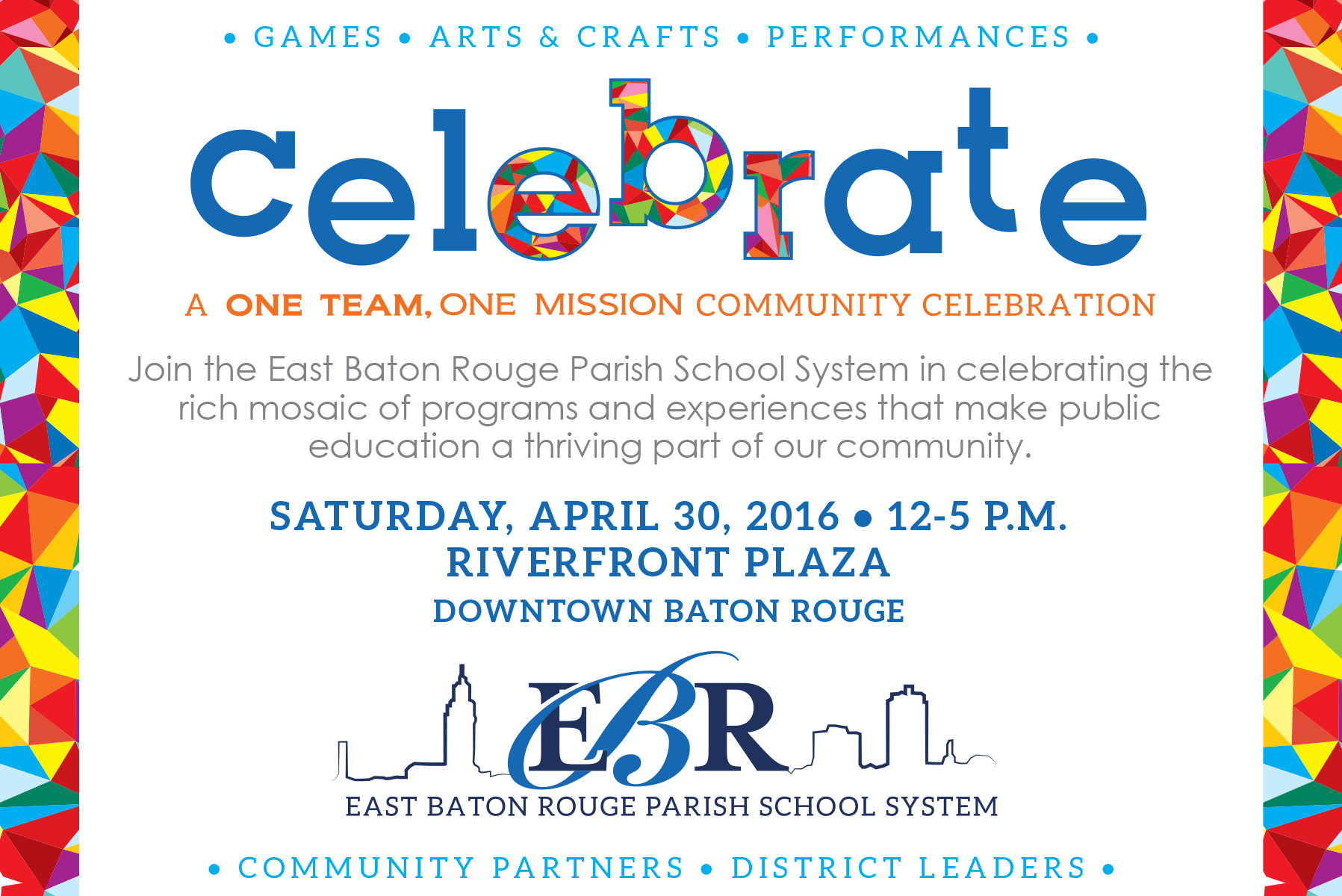 1:1 Technology Integration
[Speaker Notes: TEACHER’S NOTES:
Training and support is being provided at every level to ensure success.]
1:1 Technology Integration Team
Executive Directors & Instructional Specialists
Principals & Site Liaisons
Teachers
Students
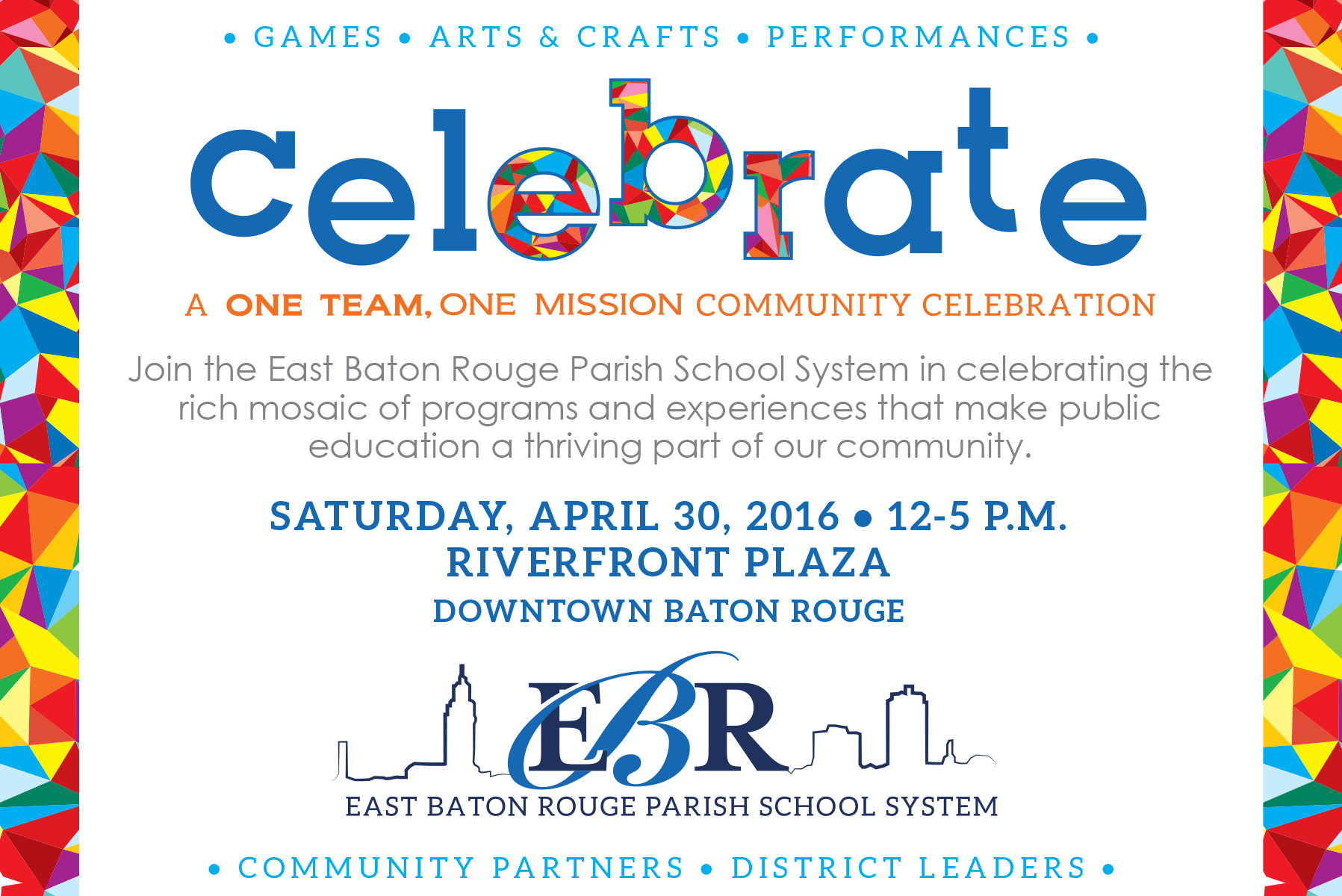 Strategic Plan for 1:1 Technology Integration
[Speaker Notes: TEACHER’S NOTES:
This is the model for training and support.  The 1:1 Technology Integration Team has trained our  Executive Directors and Instructional Specialists. Executive Directors and Instructional Specialists will support the training of Principals and Site Liaisons. Principals and Site Liaisons will redeliver training to teachers who will then be responsible for training students.  This is a model that will be repeated throughout the year as more and more training is delivered.  Today you are receiving an overview, but I will provide additional training as we move forward.]
Assignment/ Activity/ Task
(DOK)
 
GAFE, digital resources 
(SAMR)
Digital
 Literacy Skills
 
LDOE Digital Literacy Guide Technology Readiness
Academic Content
 
Louisiana Student Standards, Curriculum Resources
Digital Citizenship
 
CommonSense Media Scope & Sequence
TECHNOLOGY INTEGRATION
Standards Based Instruction
CONTENT
PEDAGOGY
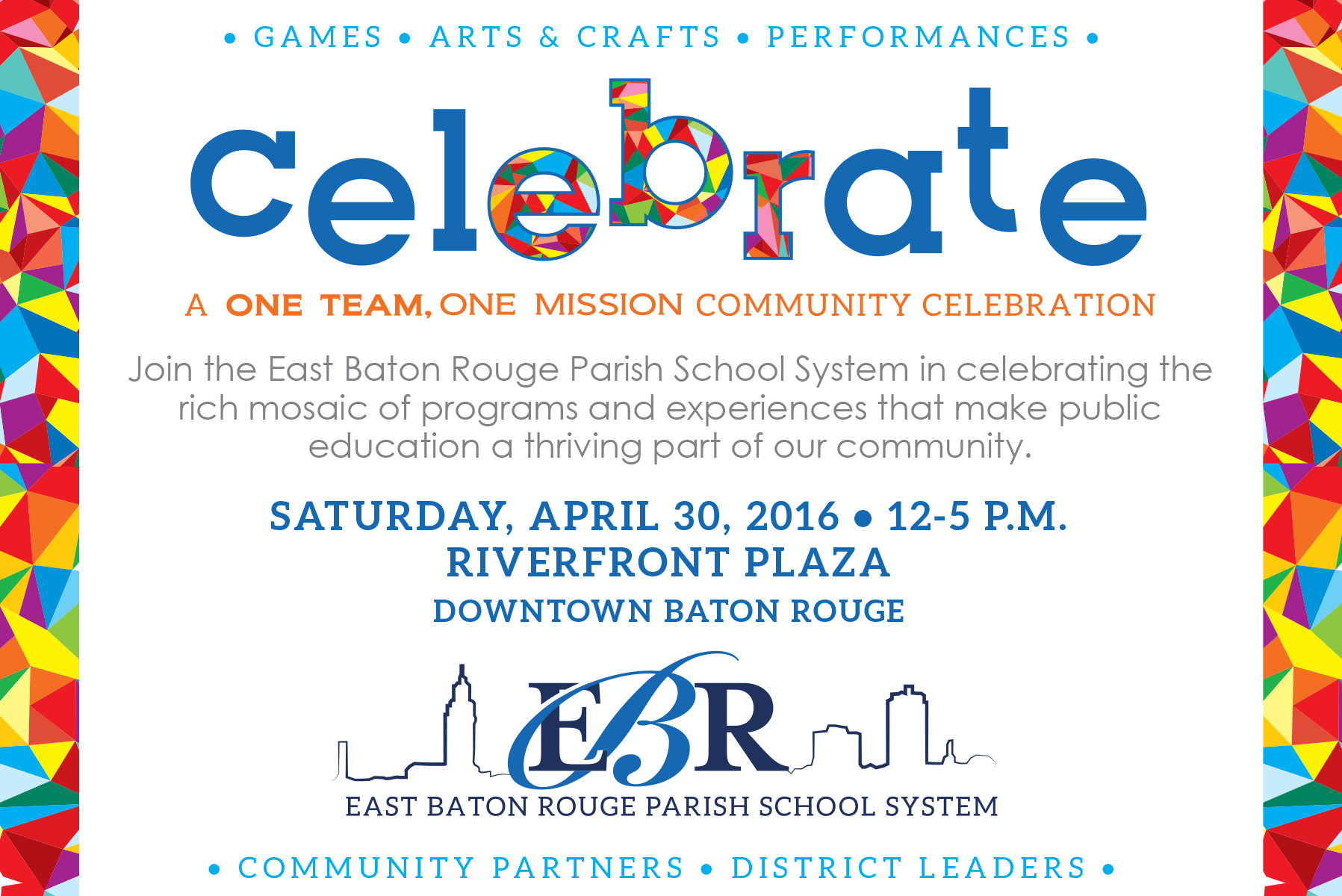 1:1 Technology Integration
[Speaker Notes: TEACHER’S NOTES:
True Technology Integration requires several components.  We’re not going just open Chromebooks without a plan.   It’s not enough to just have technology present in the room.  We will start with our Standards and Academic Content, as always, and integrate Digital Citizenship, Digital Literacy, and the use of Google Apss for Education.]
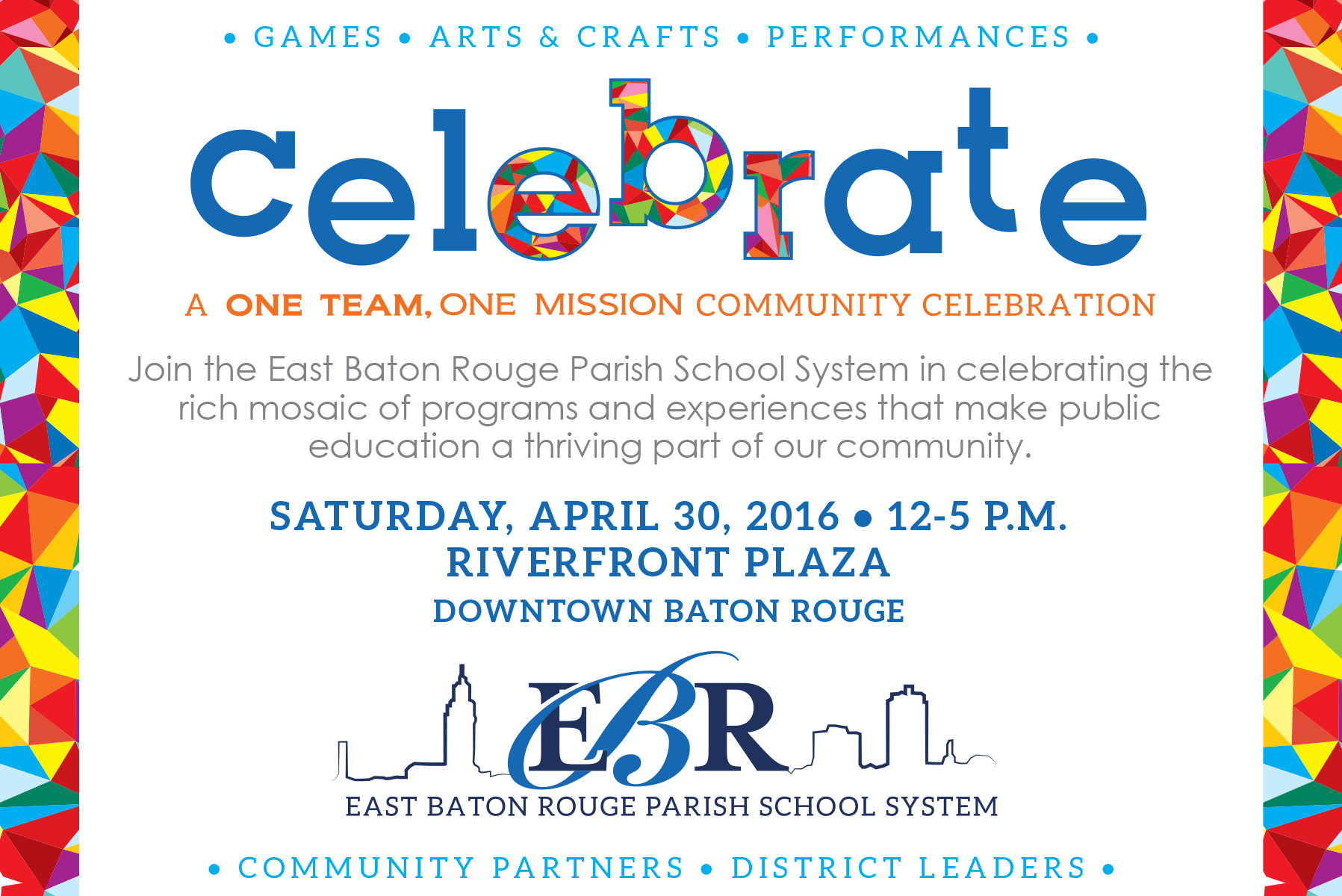 1:1 Technology Integration
[Speaker Notes: TEACHER’S NOTES:
First, let’s discuss Digital Literacy and Digital Citizenship.]
The ability to use technology to find, evaluate, create, and communicate information. Along with a working knowledge of computer software and hardware, students will benefit from an understanding of a wide range of applications becoming so mainstream, it is vital to be fluent in their use when entering the workforce.

Building Digital Literacy                                                                                                            -LDOE
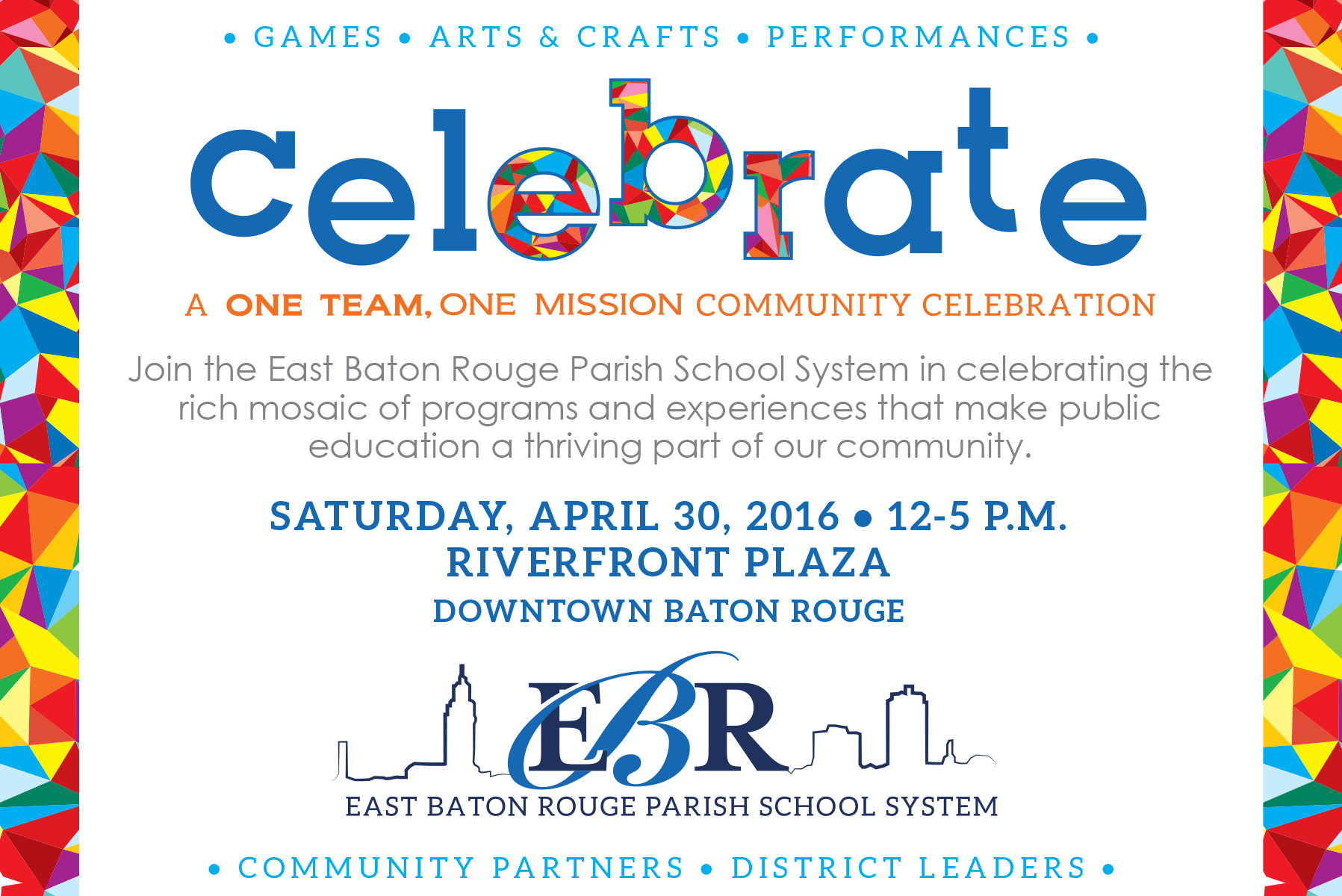 1:1 Technology Integration
[Speaker Notes: TEACHER’S NOTES:
This definition of Digital Literacy comes from the Louisiana Department of Education.  It summarizes what you should be able to do.  These are the digital skills you'll need far beyond graduation.]
Basic Computer Operations
Word Processing
Spreadsheets and Visual Data Tools
Mathematical Applications
Presentation and Multimedia Tools
Acceptable Use, Online Safety and Plagiarism
Keyboarding
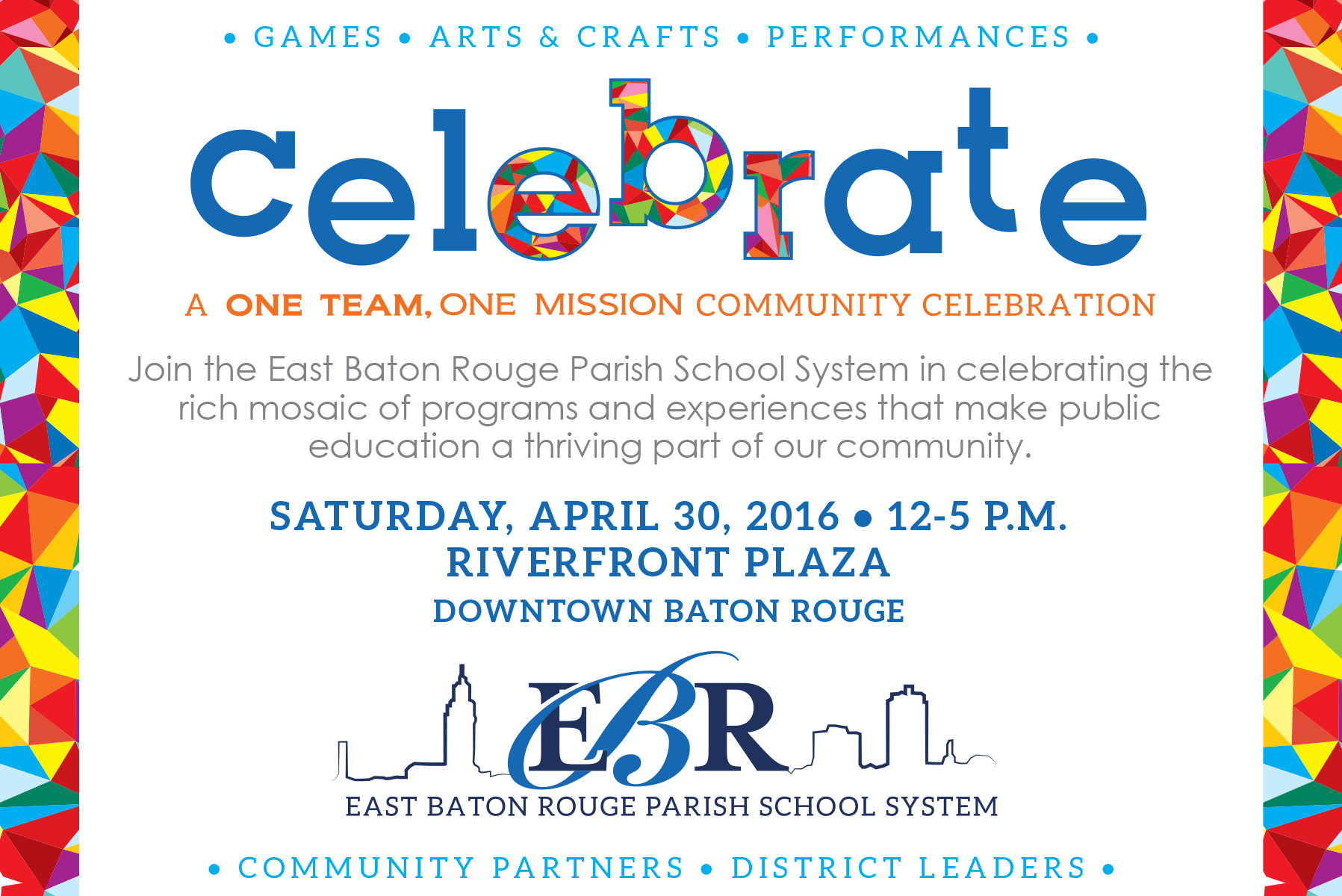 1:1 Technology Integration
[Speaker Notes: TEACHER’S NOTES:
Here's a snapshot of the Technology Readiness Skills we'll learn and practice.]
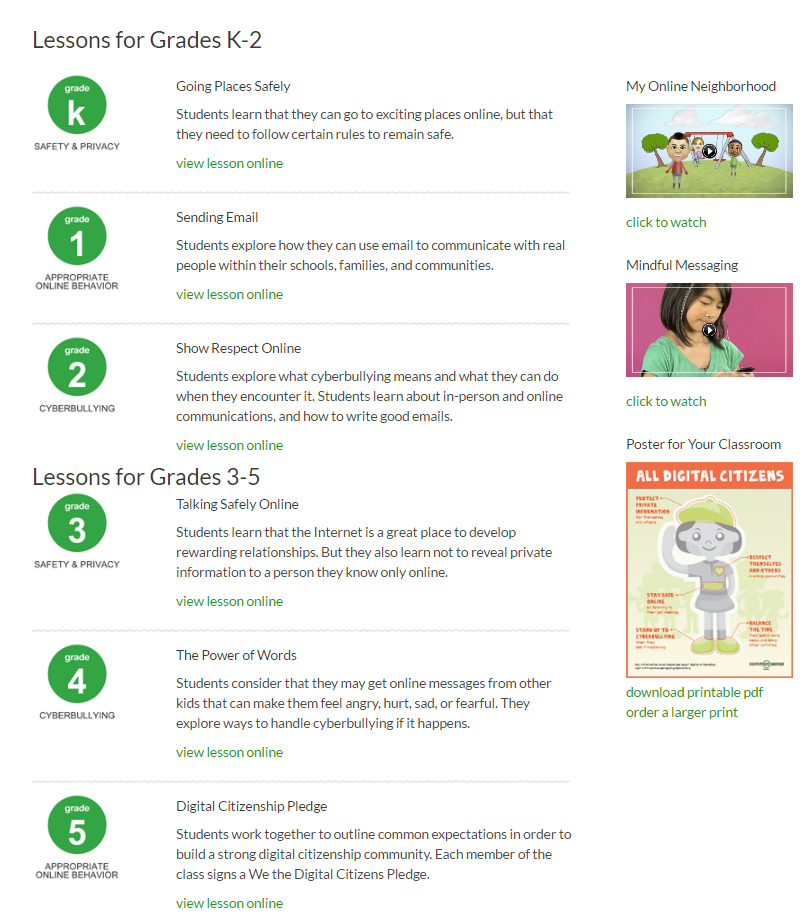 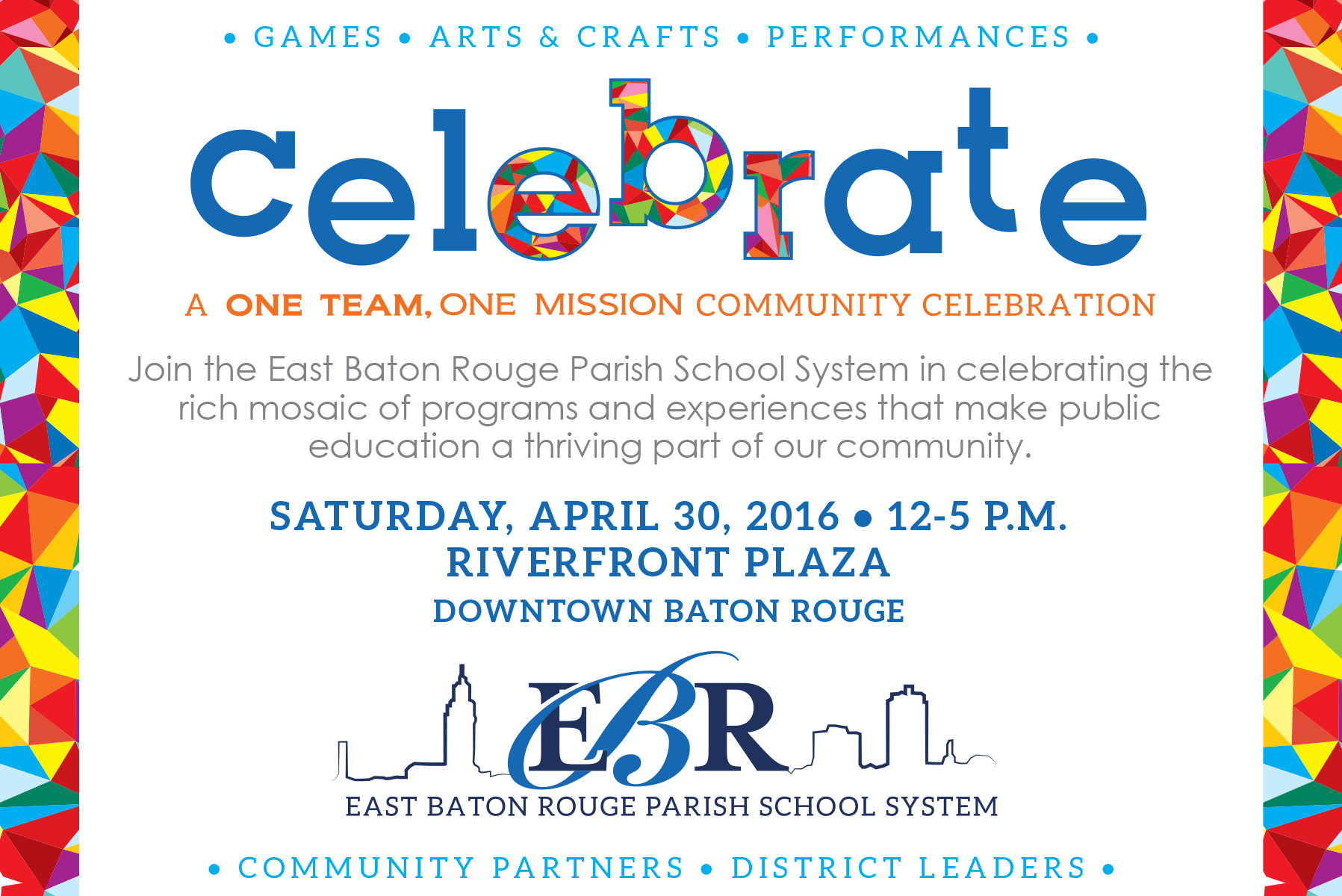 https://www.commonsensemedia.org/educators/erate-teachers
1:1 Technology Integration
[Speaker Notes: TEACHER’S NOTES:
There’s an organization called Common Sense Media and they have a digital citizenship curriculum.  During the year, we will explore this curriculum to learn about important things such as Safety and Privacy, Appropriate Online Behavior, and Cyberbullying.  How many of you are aware that when you are on the internet, you leave a digital footprint?  Colleges and Universities, employers, and others look to check your activity online.  They use the information they find to make decisions admissions and hiring decisions.  Additionally, everything to do on your Chromebook is monitored by the district's Department of Technology Support so please act responsibly
Click the link to preview the lessons for students.]
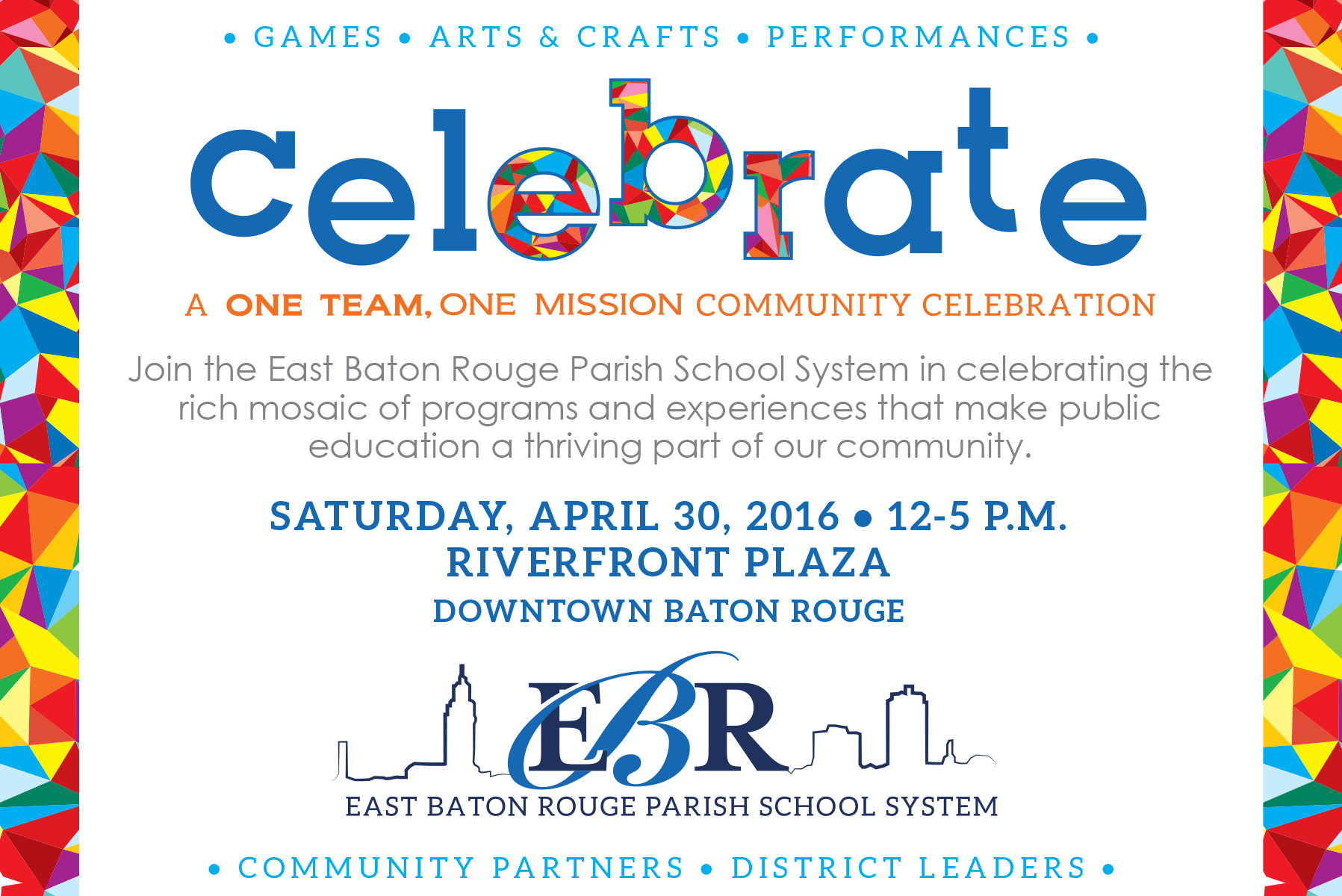 1:1 Technology Integration
[Speaker Notes: TEACHER’S NOTES:
Next, we’ll look at what the Chromebook can do and some key features.  After this portion of the training , you'll have the opportunity to come and get a Chromebook.  We’ll explore Google Chrome and some Google Apps for Education.]
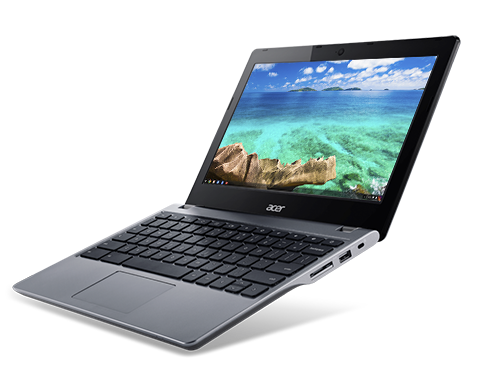 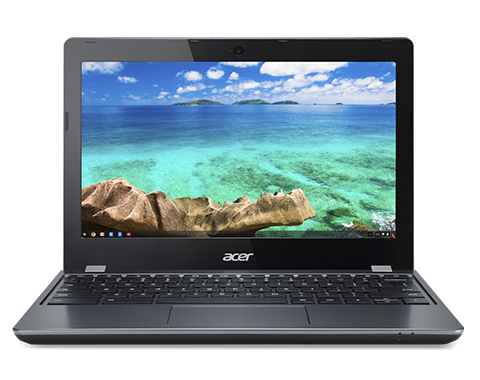 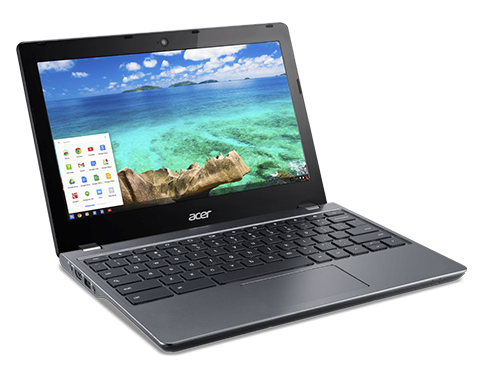 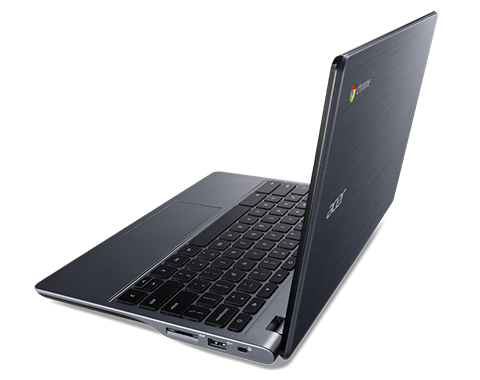 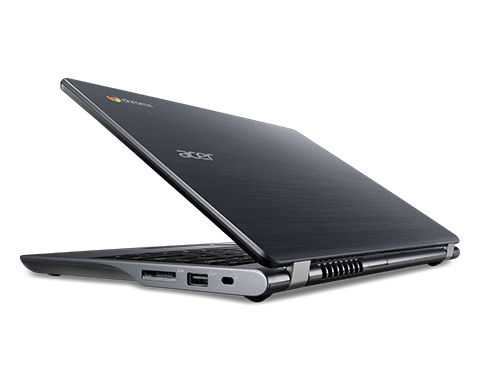 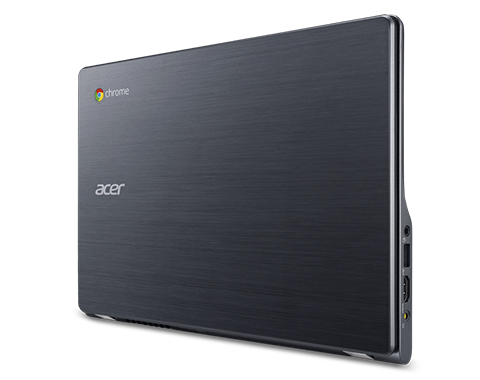 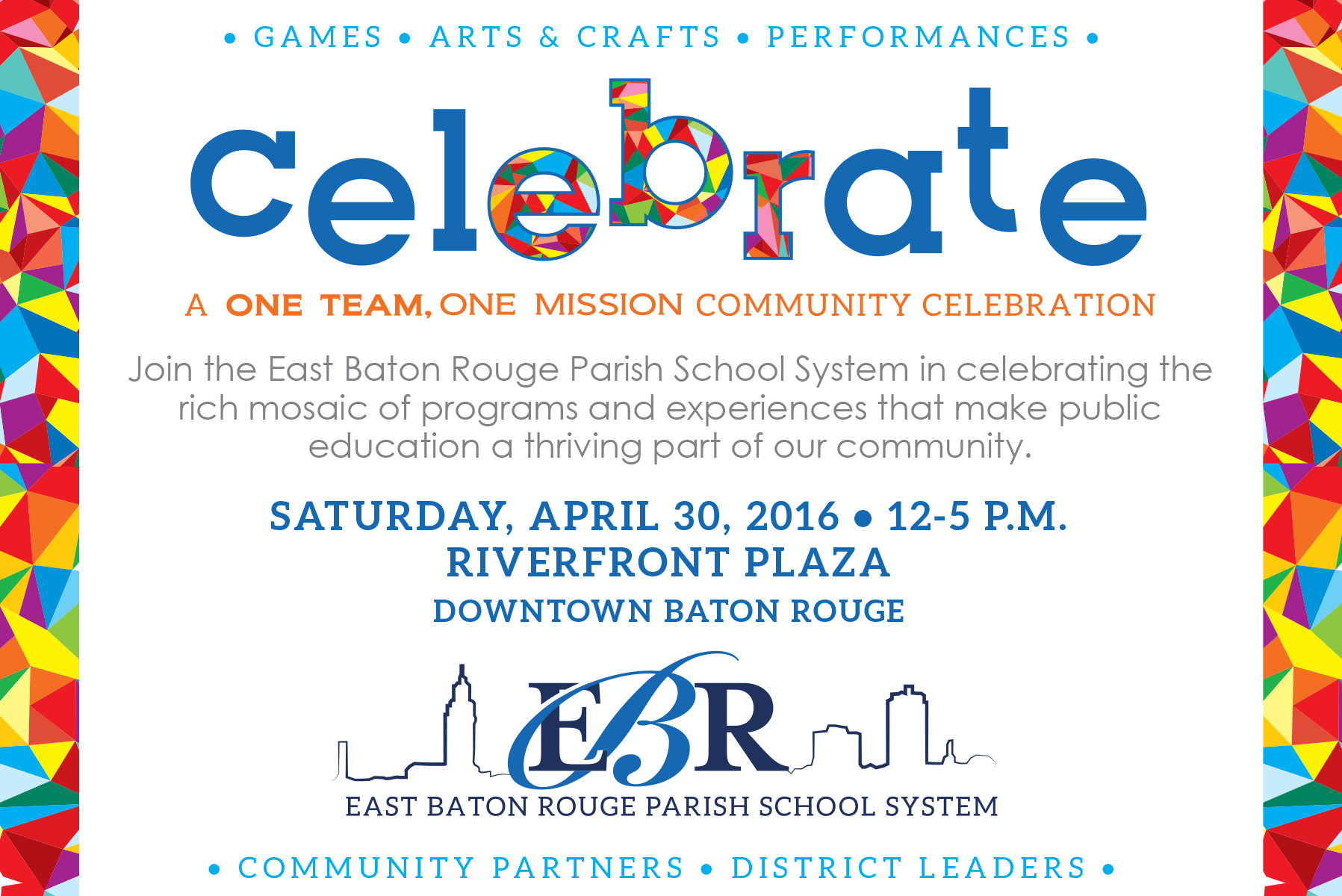 1:1 Technology Integration
[Speaker Notes: TEACHER’S NOTES:
You’ll notice the Chromebook is lighter and more durable than the average laptop because it was made for educational use.]
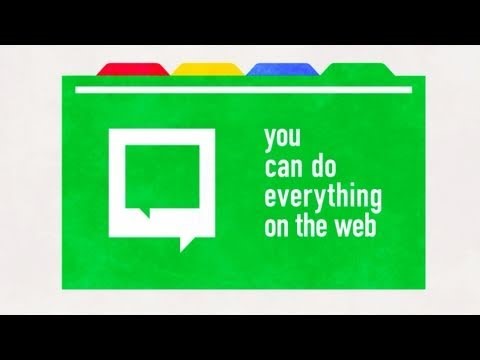 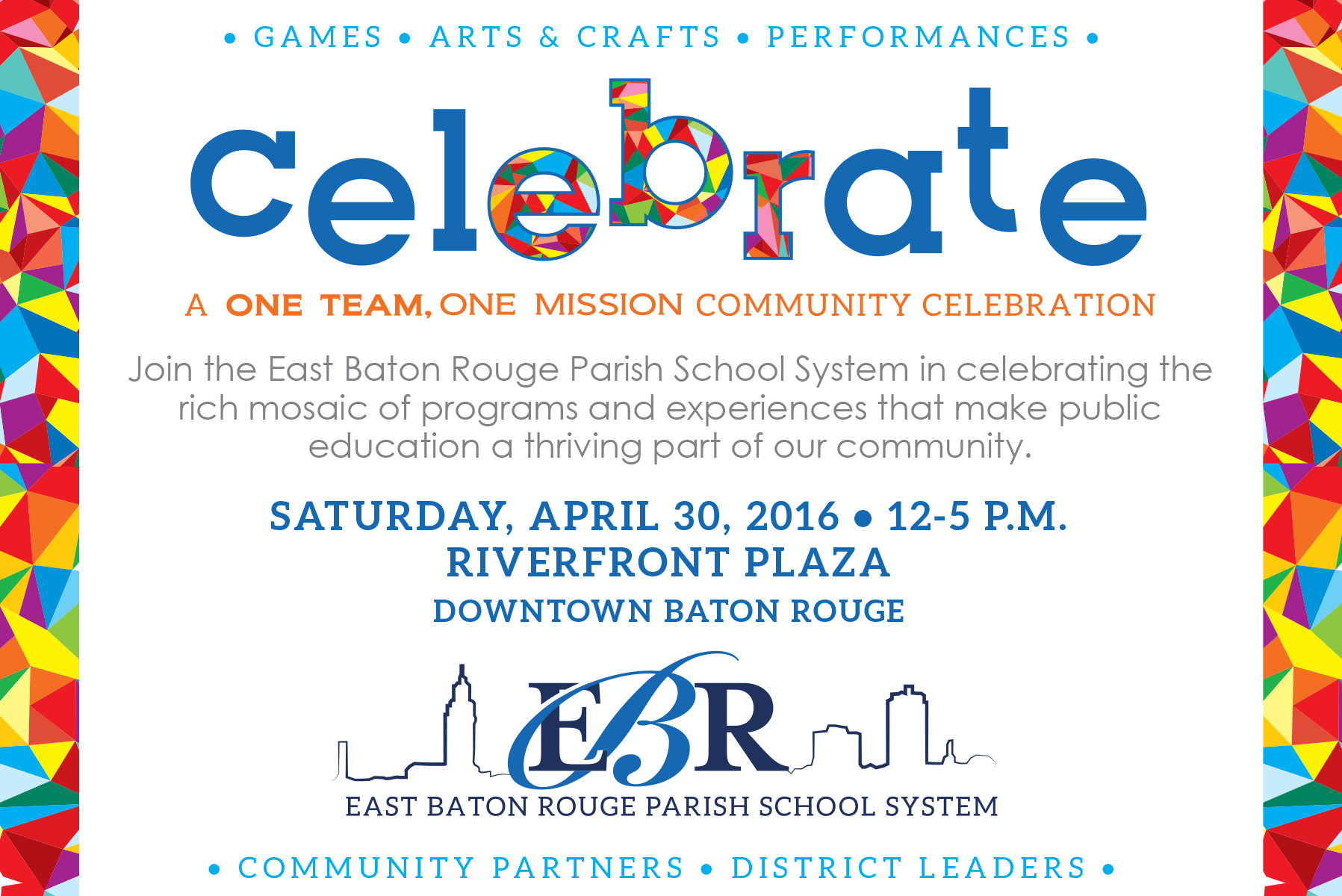 1:1 Technology Integration
[Speaker Notes: TEACHER’S NOTES:
This 2 minute video will provide a look into the power of a Chromebook.]
Acer Chromebook 11 C740
Features:

Long battery life (8-9 hours when fully charged)
Fast wireless internet
Starts in under 8 seconds
Thousands of apps
Built in virus protection
Backs up all files in the cloud
More durable than many laptops
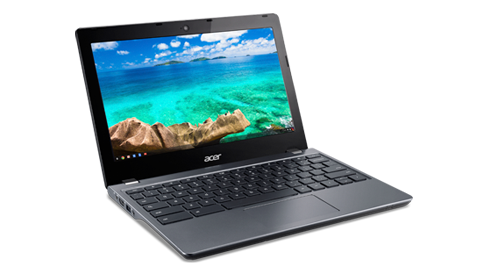 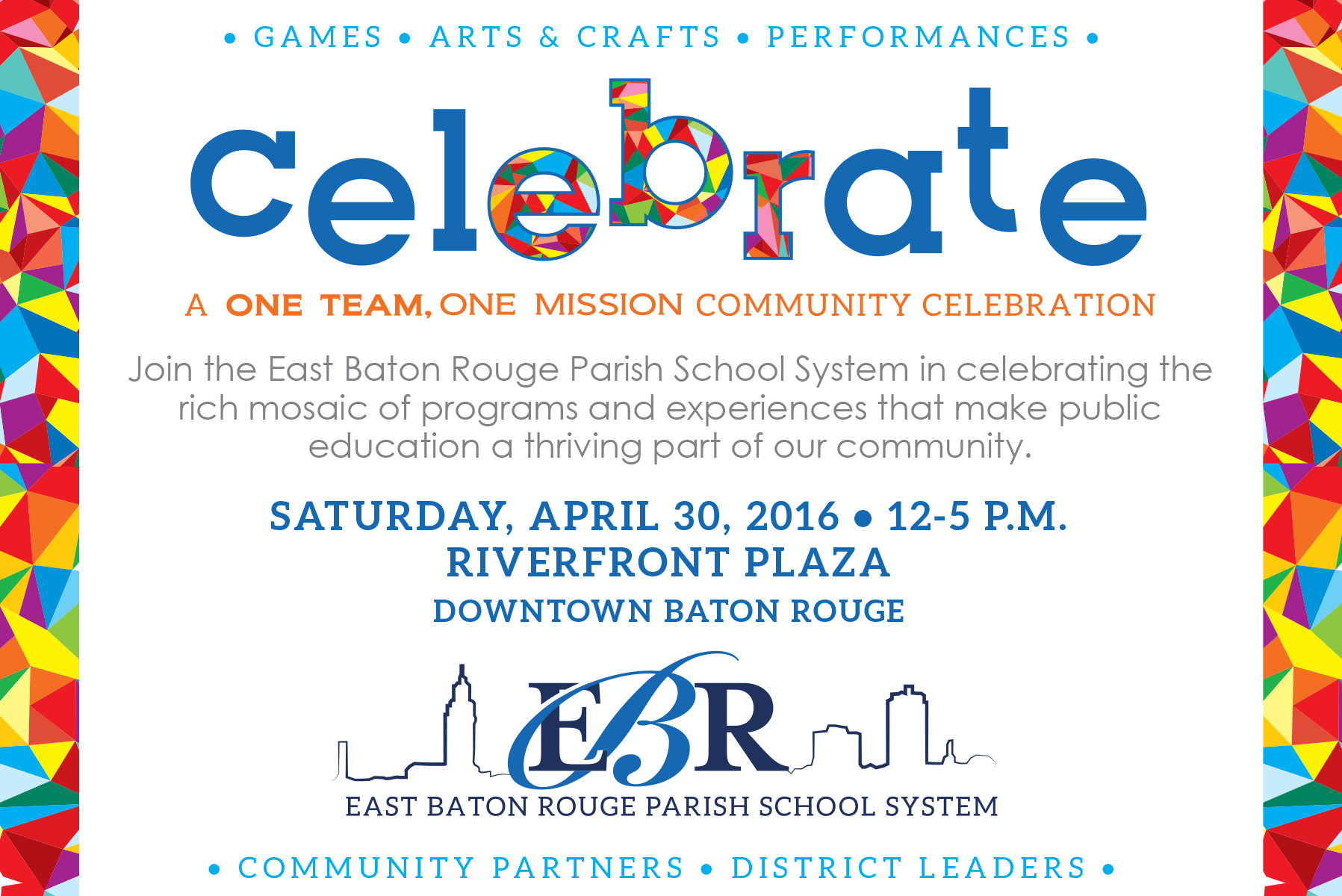 1:1 Technology Integration
[Speaker Notes: TEACHER’S NOTES:
Go over the features with students.]
Acer Chromebook 11 C740
Features:

Settings and resources follow the student
Many Accessibility features 
Centrally managed and monitored by DTS
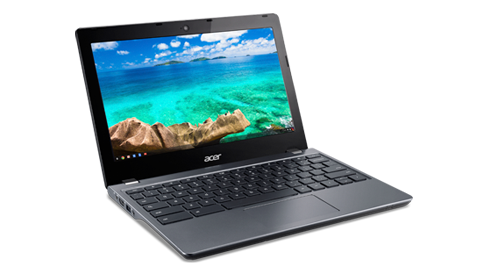 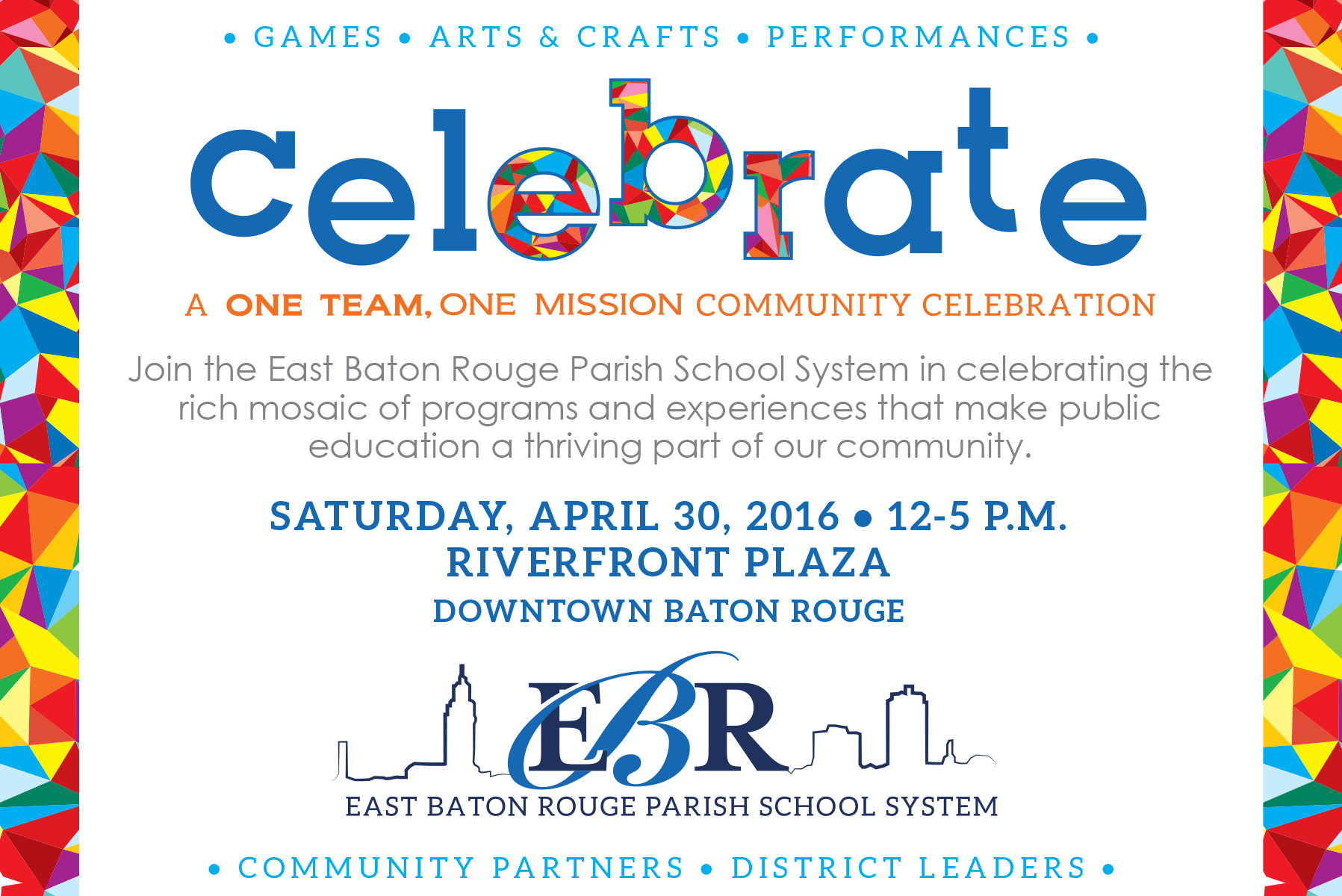 1:1 Technology Integration
[Speaker Notes: TEACHER’S NOTES:
Go over the features with students.]
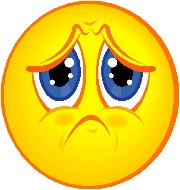 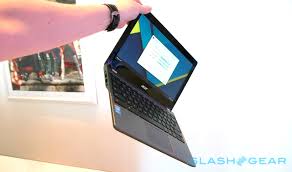 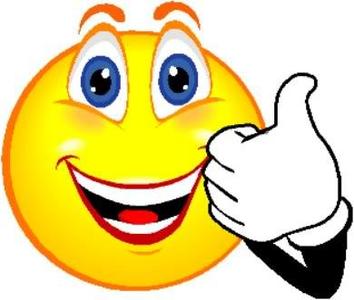 Don’t
Pick up Chromebooks by the screen (a leading cause of cracked screens)
Write on the Chromebook with Sharpie (silver)
Allow students to tamper with the property control tag or DTS tags
Do
Use two hands when handling Chromebooks
Keep Chromebooks flat on the desk or table
Keep the device keyboard clear of pencils, pens, etc.
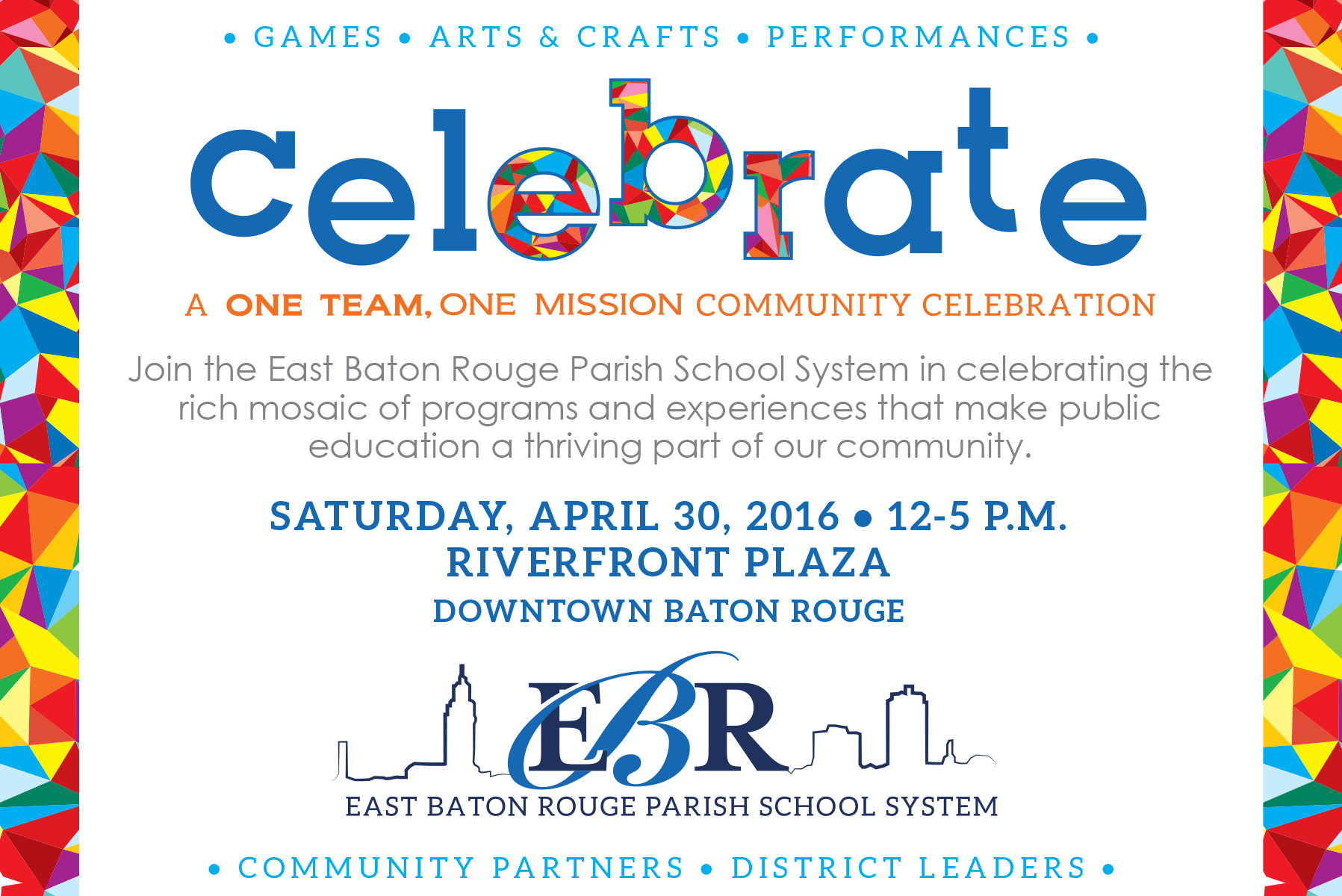 1:1 Technology Integration
[Speaker Notes: TEACHER’S NOTES:
Take this time to set a standard with respect to classroom management and procedures.
These are some very important do’s and don’ts.  Chromebook are durable, but will not withstand abuse.]
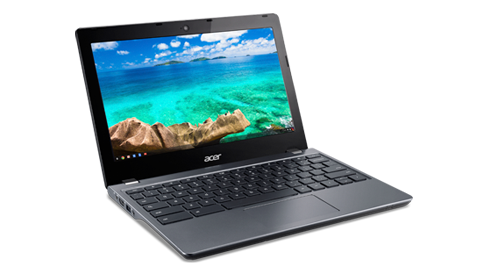 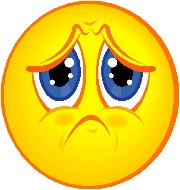 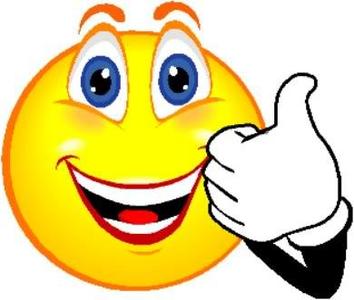 Don’t
Use any liquids or chemicals to clean the device – Use a microfiber cloth when needed
Use anything hard (like a pencil) to touch the screen or type
Forget that all internet activity is tracked by the DTS – be a great digital citizen!
Do
Keep food and drinks away from the Chromebook
Fully charge devices each day
Keep your Chromebook username and password super safe!
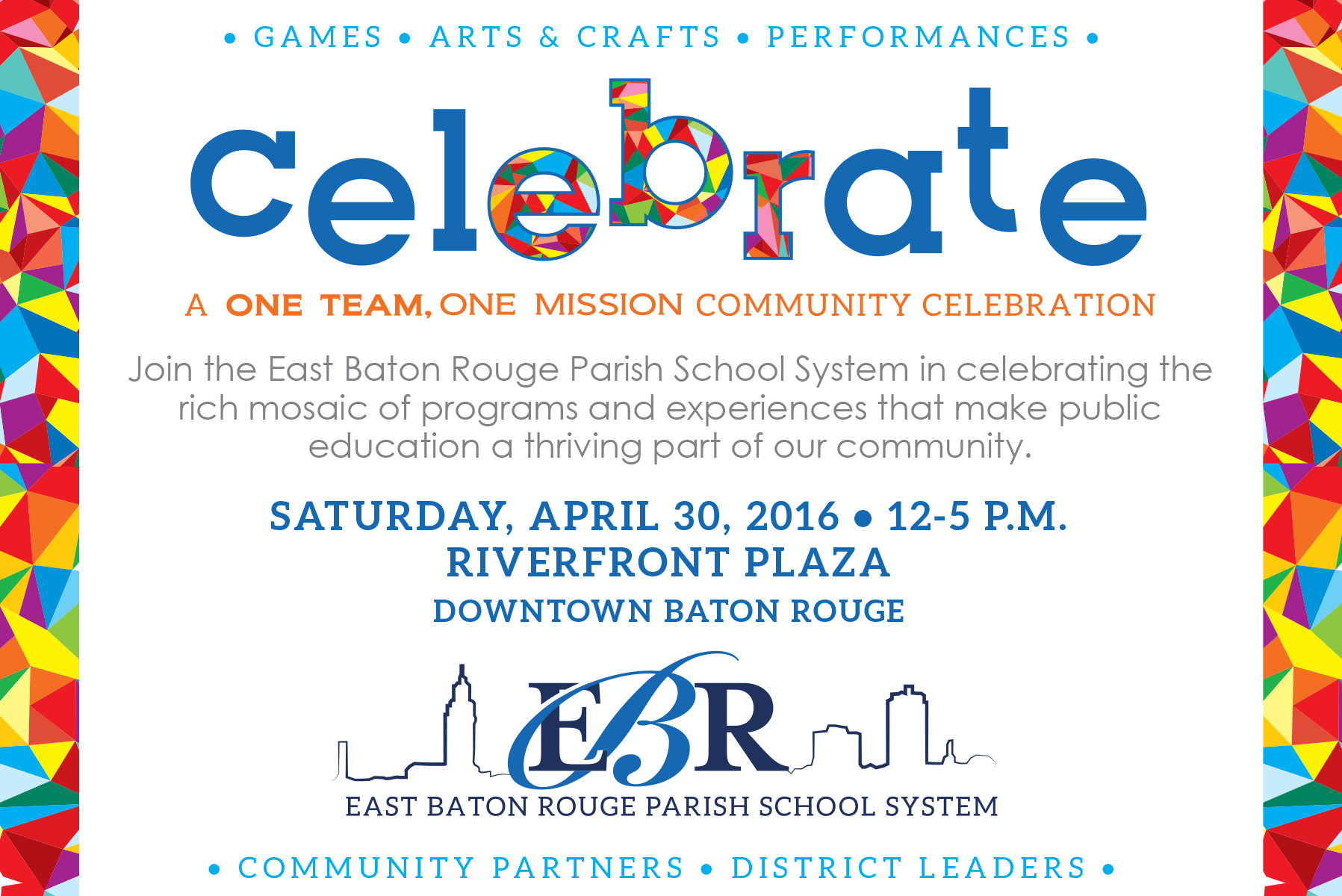 1:1 Technology Integration
[Speaker Notes: TEACHER’S NOTES:
Take this time to set a standard with respect to management and procedures. Continue to read the do’s and don’ts.]
Lock n Charge Cart
Size is favorable for classroom use
Keys vs. Combination Carts 
Sliding Top Secures the Cart
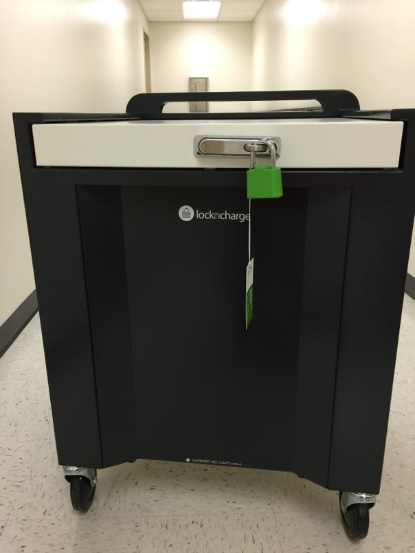 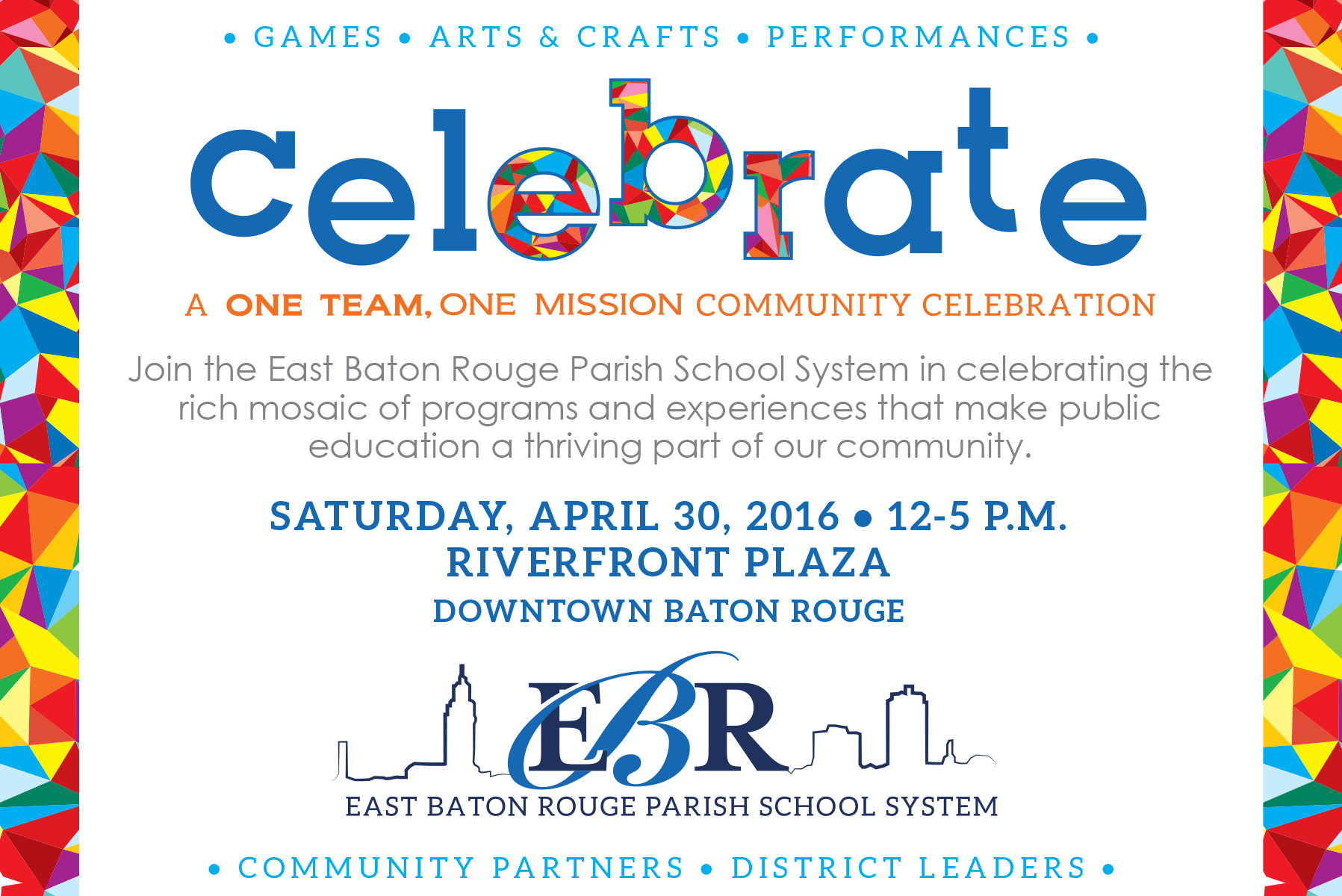 1:1 Technology Integration
[Speaker Notes: TEACHER’S NOTES:
The Carrier 30 Cart provides storage and charging for the Chromebooks.]
Lock n Charge Cart
Size is favorable for classroom use
Keys vs. Combination Carts 
Sliding Top Secures the Cart
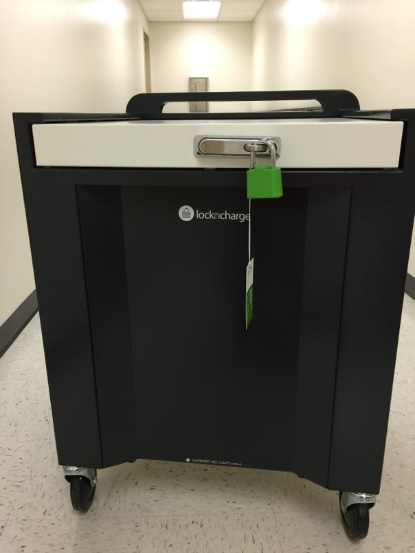 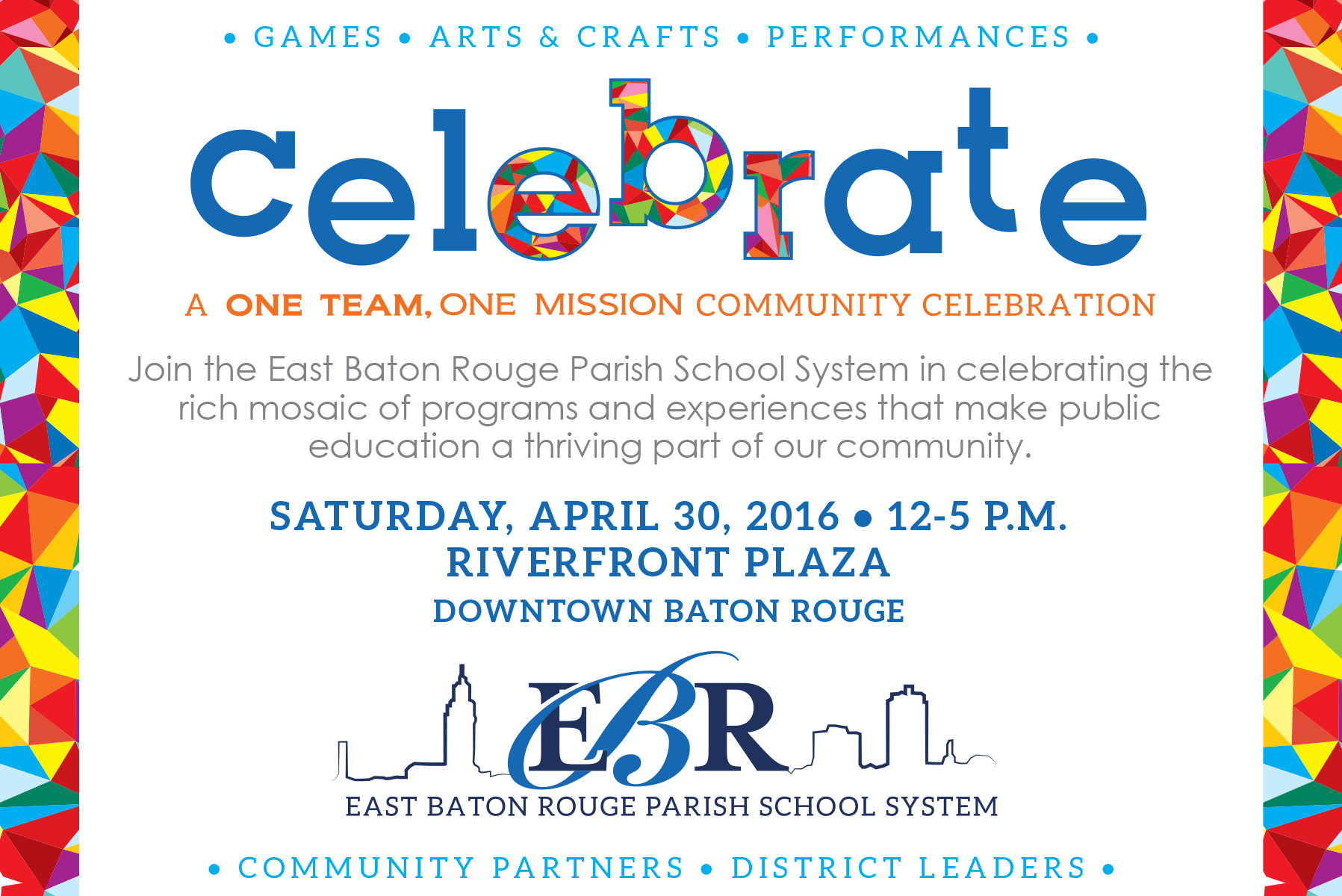 1:1 Technology Integration
[Speaker Notes: TEACHER’S NOTES:
Here’s another look at the cart.  Be sure not to store anything on the Sliding Top!  It cannot bare much weight.]
Exterior charging status
Eco-Safe Charging
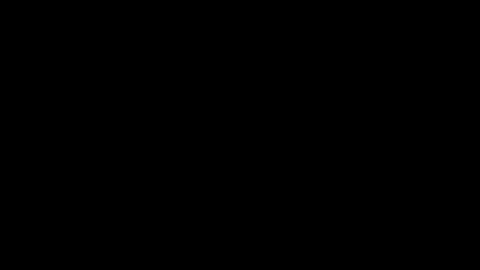 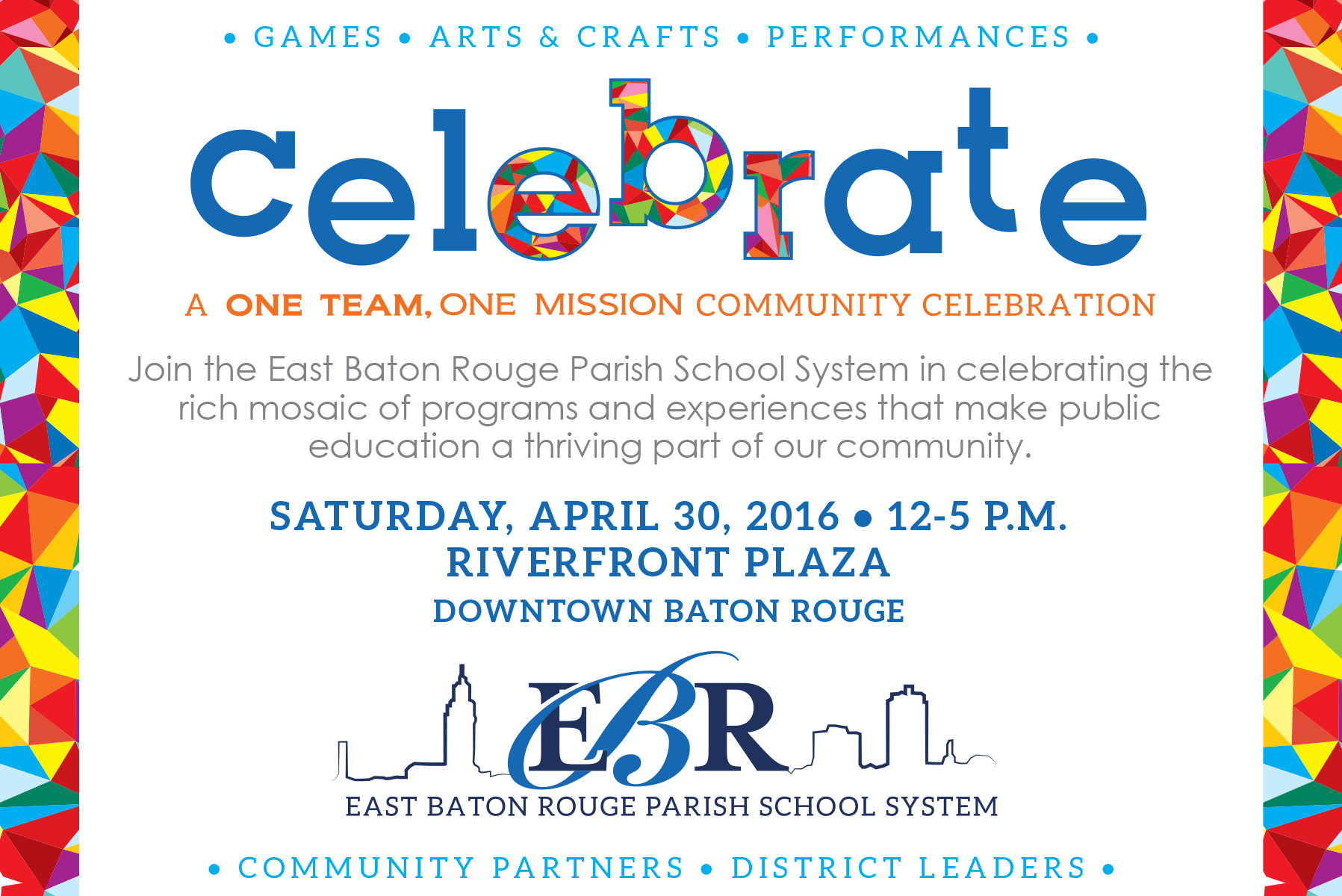 1:1 Technology Integration
[Speaker Notes: TEACHER’S NOTES:
Again, this would be an excellent to talk about your expectations.  You should practice the classroom procedure for handling the devices before moving on to GAFE training.
This video shows a student assigned to plugging in and charging Chromebooks. Our classroom procedure will be...]
Google Classroom Glen Oaks Park Elementary
Mrs. Davis’ 2nd Grade Classroom
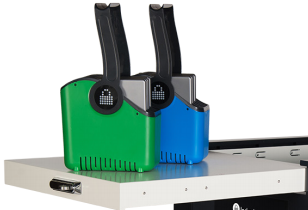 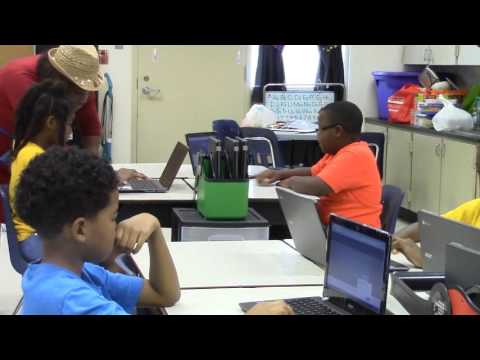 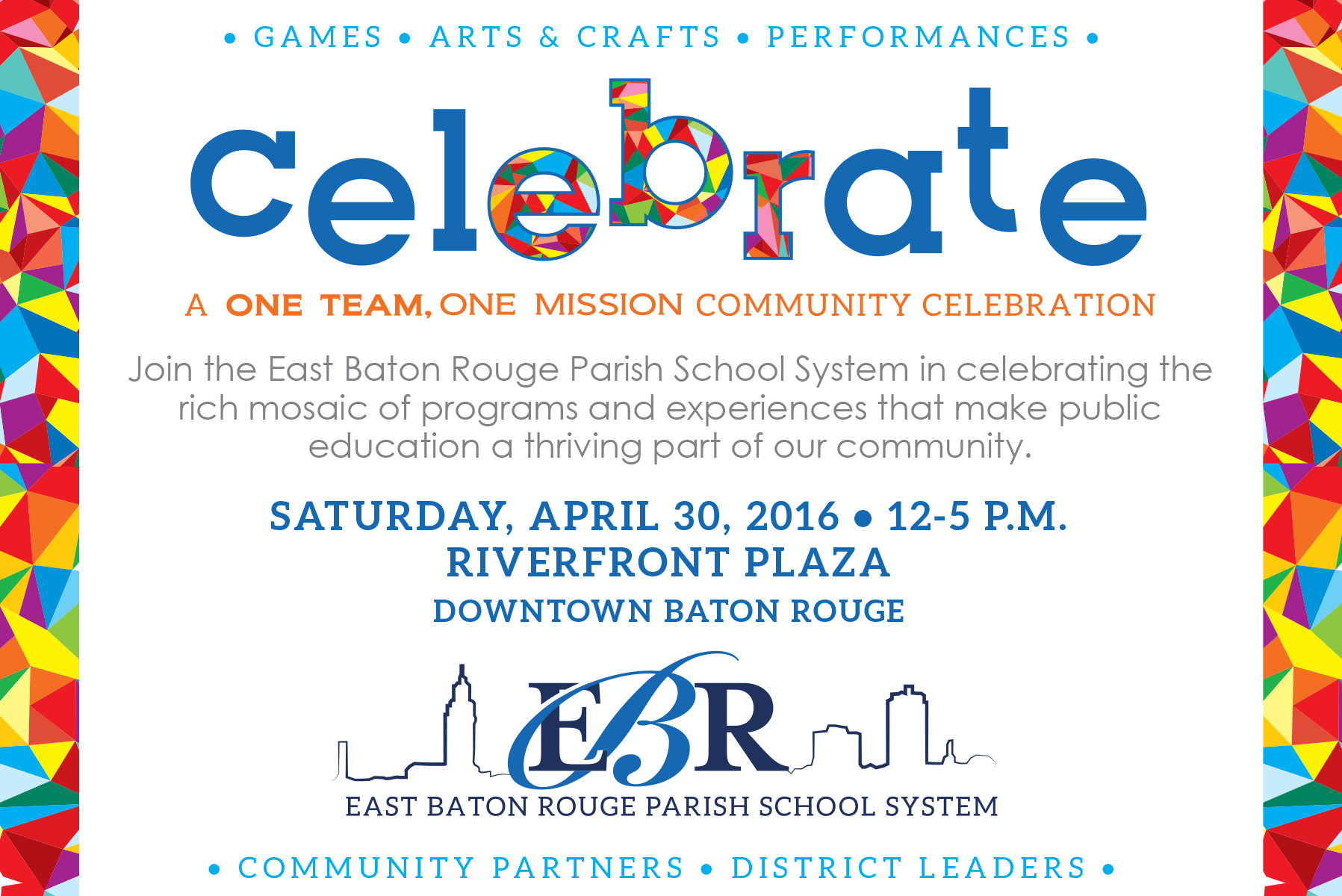 1:1 Technology Integration
[Speaker Notes: TEACHER’S NOTES:
This is a video of Mrs. Davis’ 2nd Grade Classroom managing and using their Chromebooks.  What's most important to note is that these are young students seamlessly engaging with their device.  I have the same expectations for our classroom.  Let’s watch the video and then we’ll practice our own procedure.]
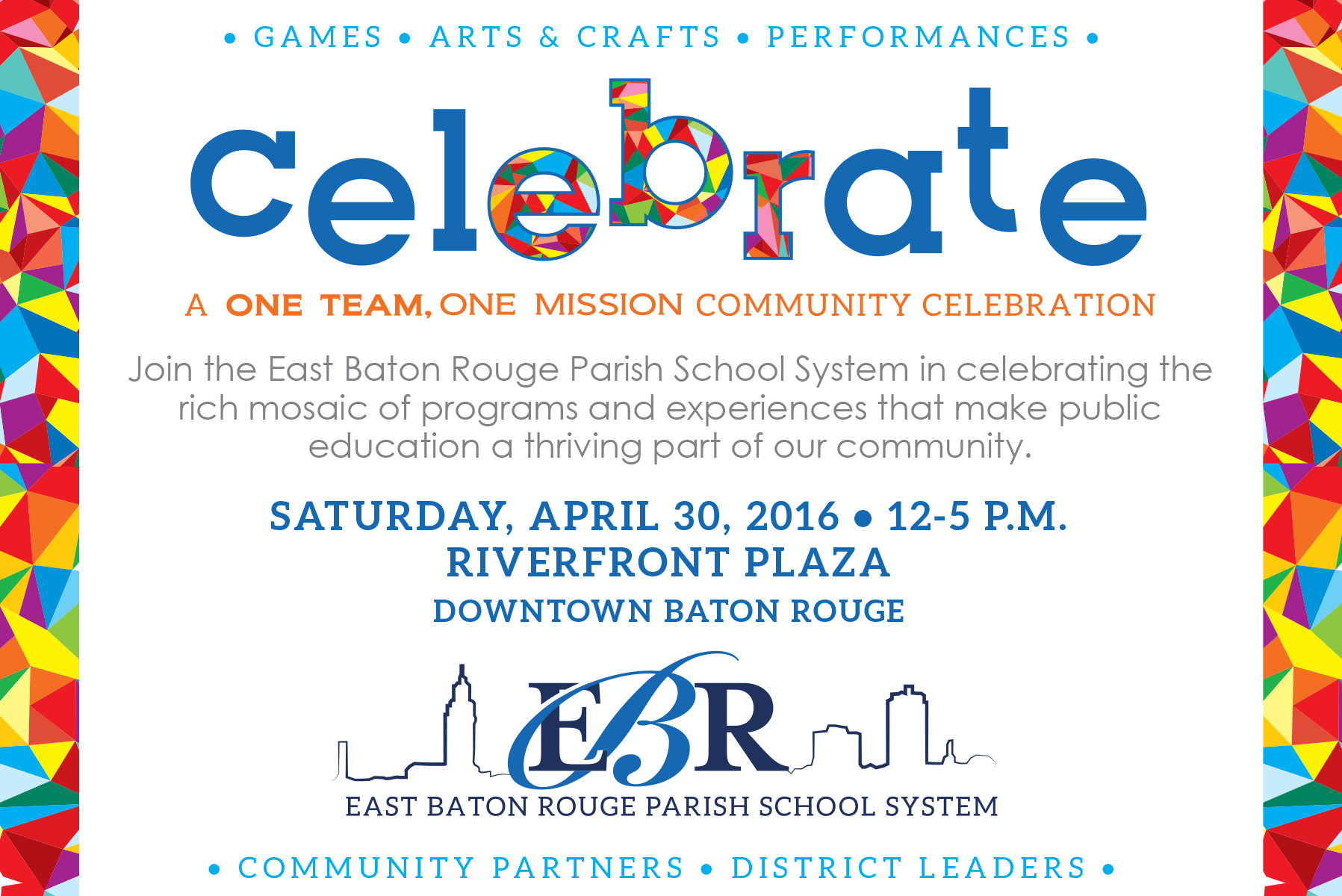 1:1 Technology Integration
[Speaker Notes: TEACHER’S NOTES:
Now that we’ve looked at the Chromebook, let’s shift gears and talk about Google Apps for Education.]
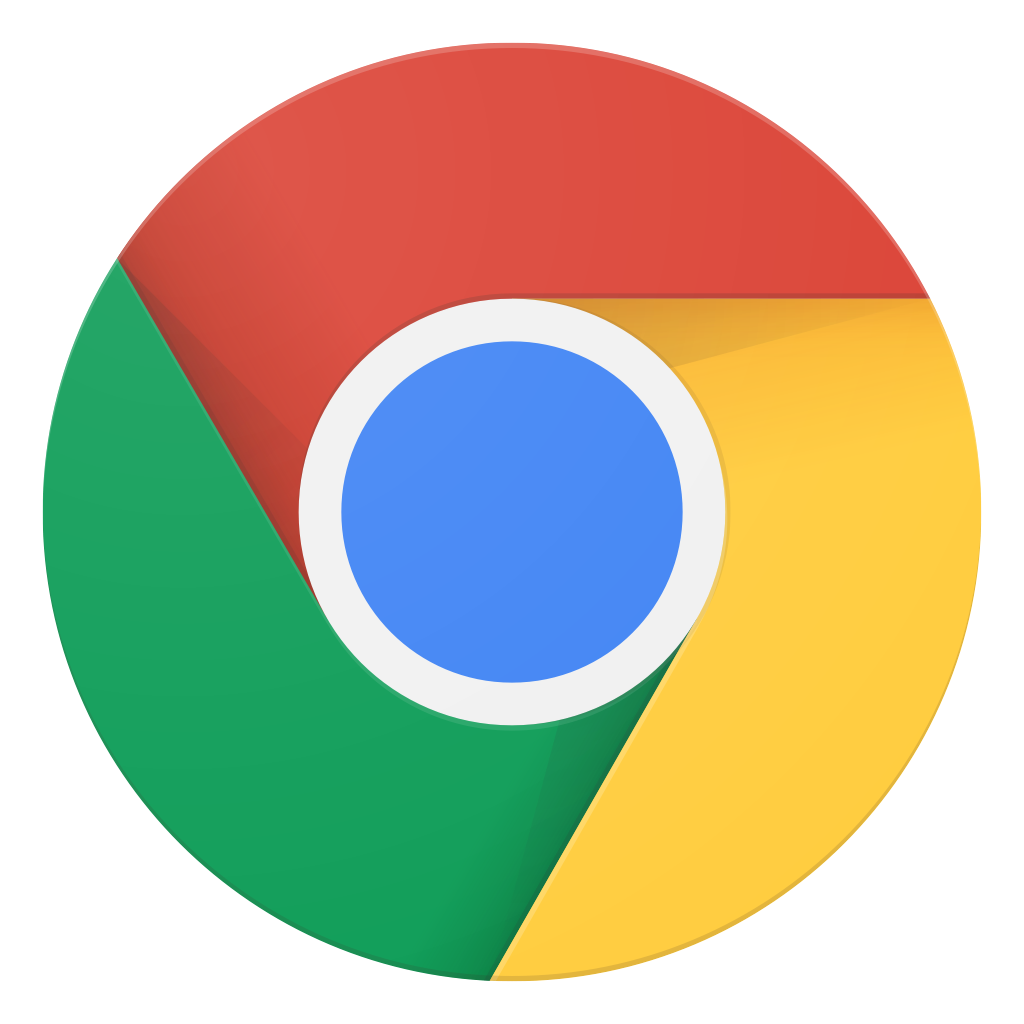 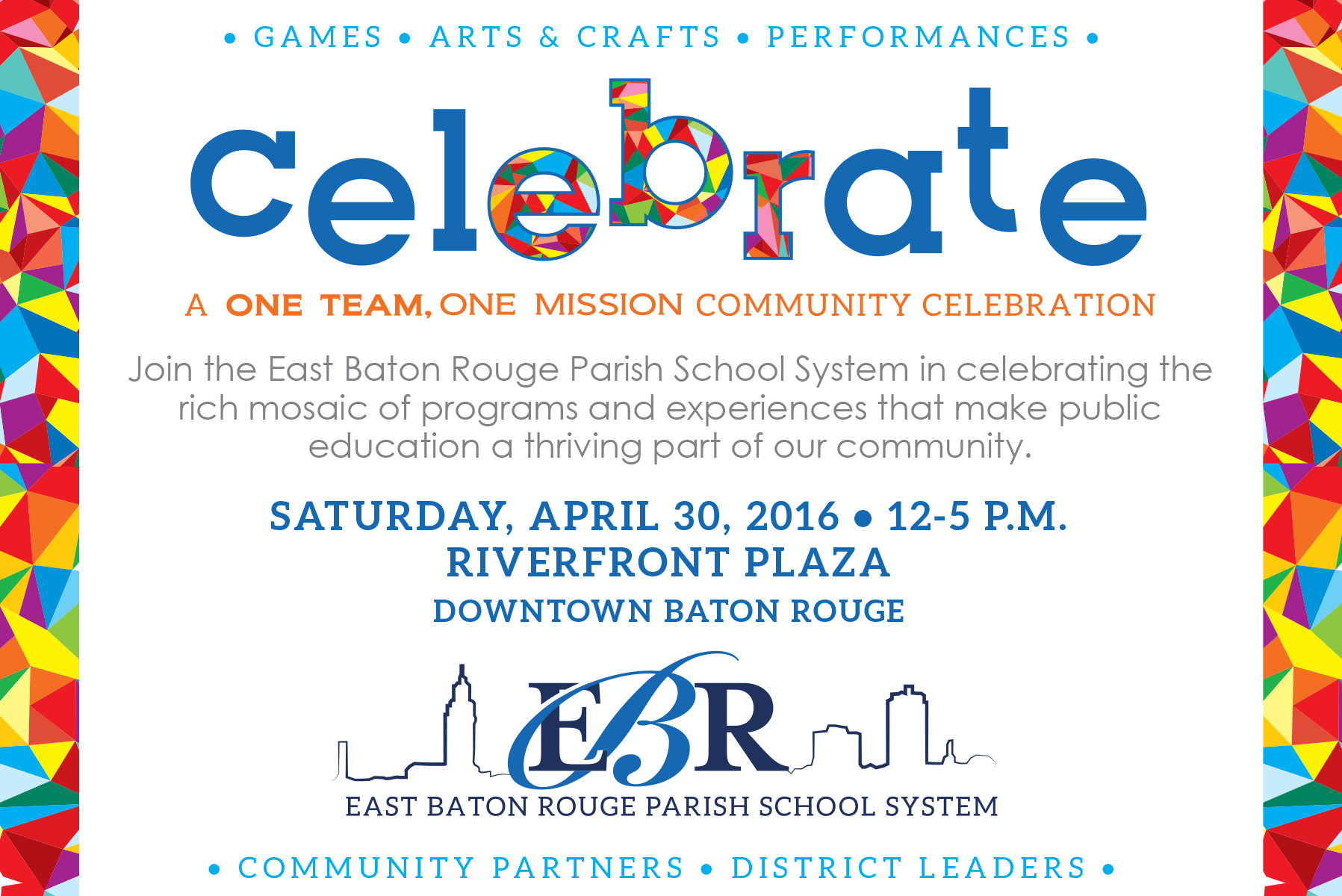 1:1 Technology Integration
[Speaker Notes: TEACHER’S NOTES:
The web browser and operating system for the Chromebook is Google Chrome.  Google Chrome is a browser that combines a minimal design with sophisticated technology to make the web faster, safer, and easier.]
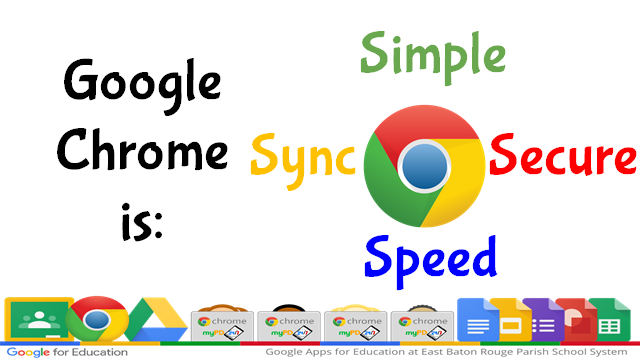 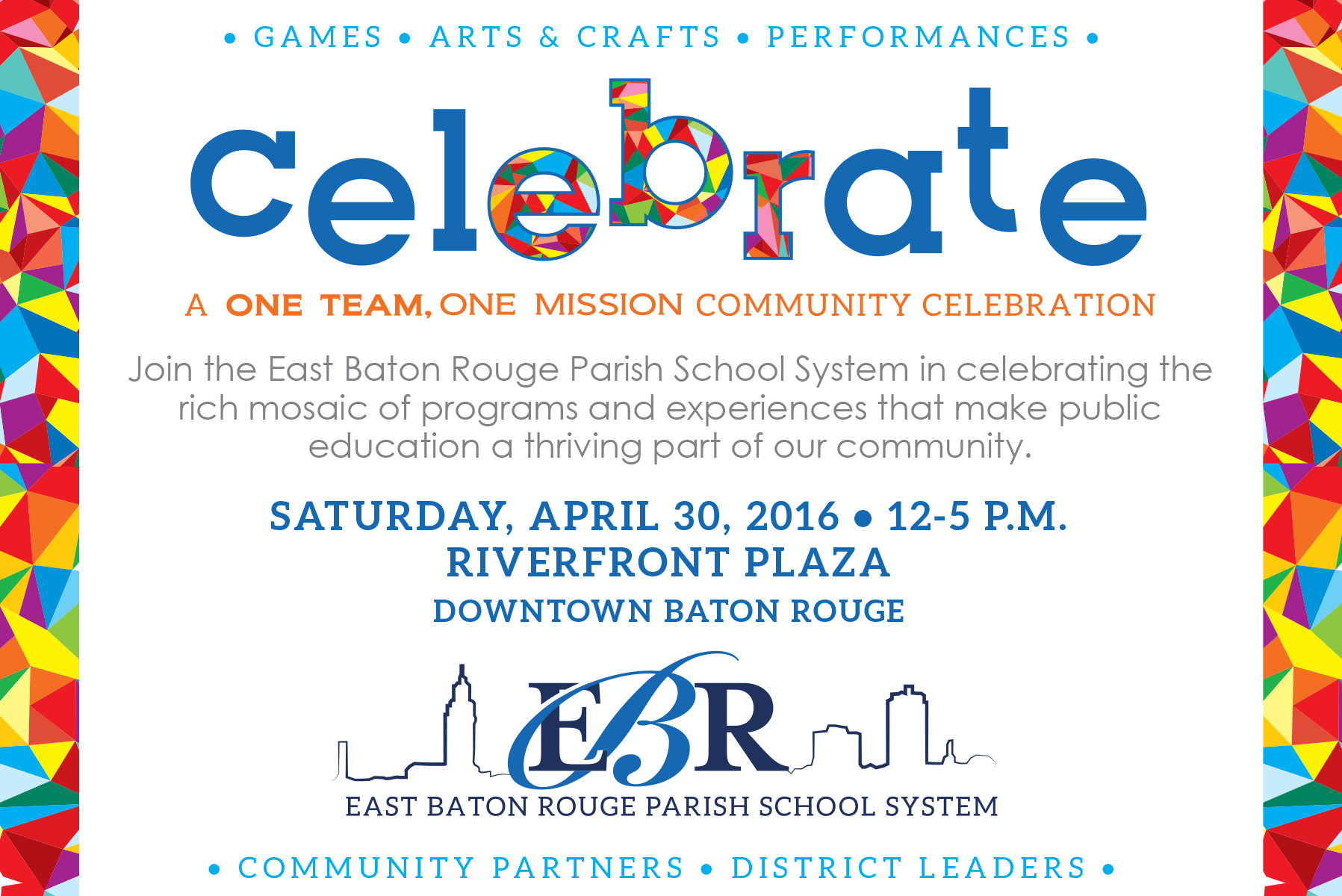 1:1 Technology Integration
[Speaker Notes: TEACHER’S NOTES:
Chrome is simple, secure, fast, and syncs automatically.  Your work will follow your Google Account, not a particular device.  Therefore, no matter where you are or what device you’re working on, you work is always synced, saved, and secure.]
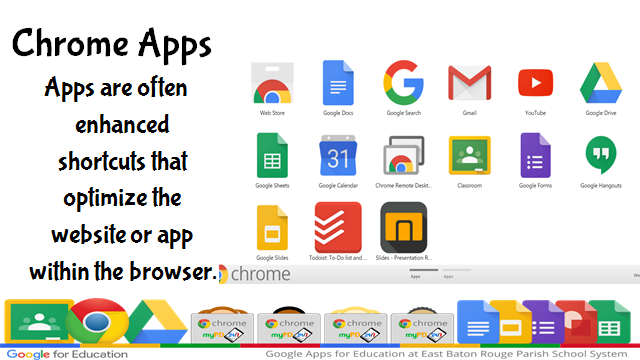 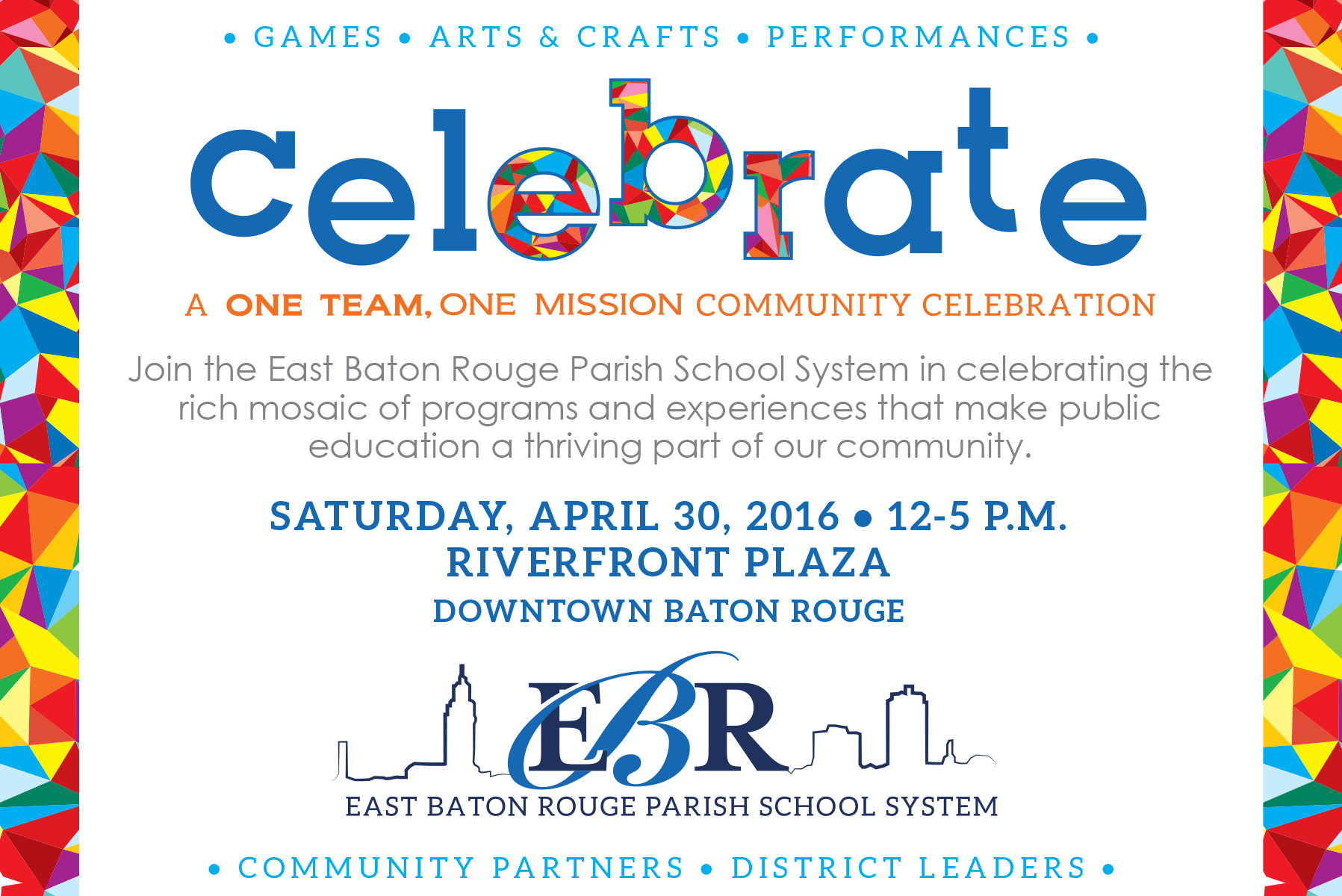 1:1 Technology Integration
[Speaker Notes: TEACHER’S NOTES:
Read the slide.
These Apps operate in Chrome.  Some of them may be familiar to you.  Next, I’ll provide you with an overview of some of the Apps available.]
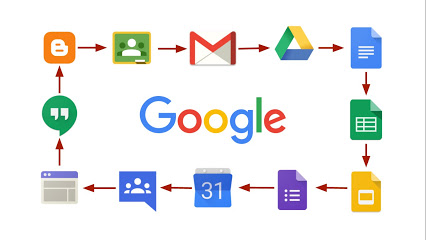 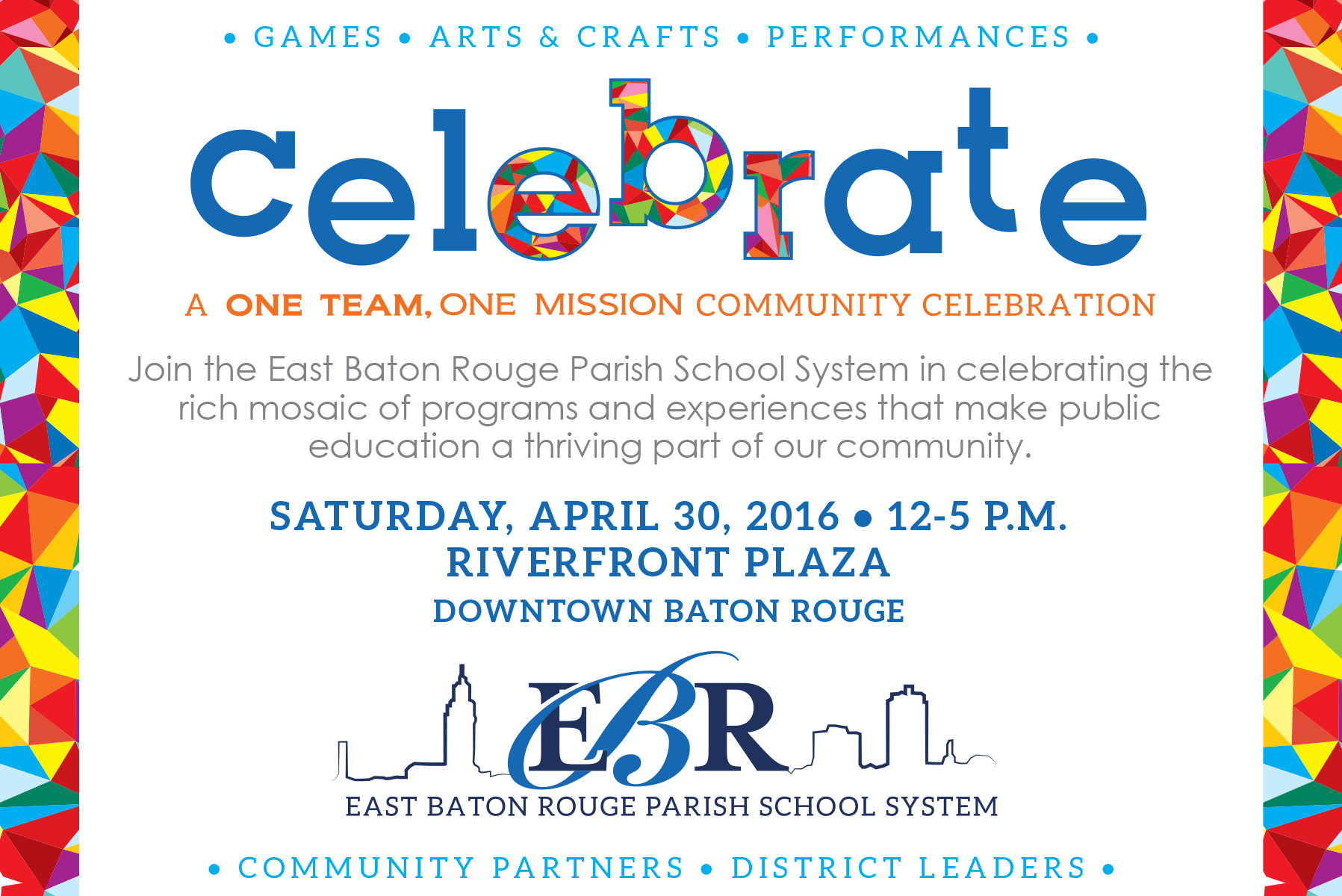 1:1 Technology Integration
[Speaker Notes: TEACHER’S NOTES:
Find out how many of these apps your students are familiar with.  
There are many, many apps available through google to enhance lessons and use as tools.  We will briefly discuss a few of those apps today.]
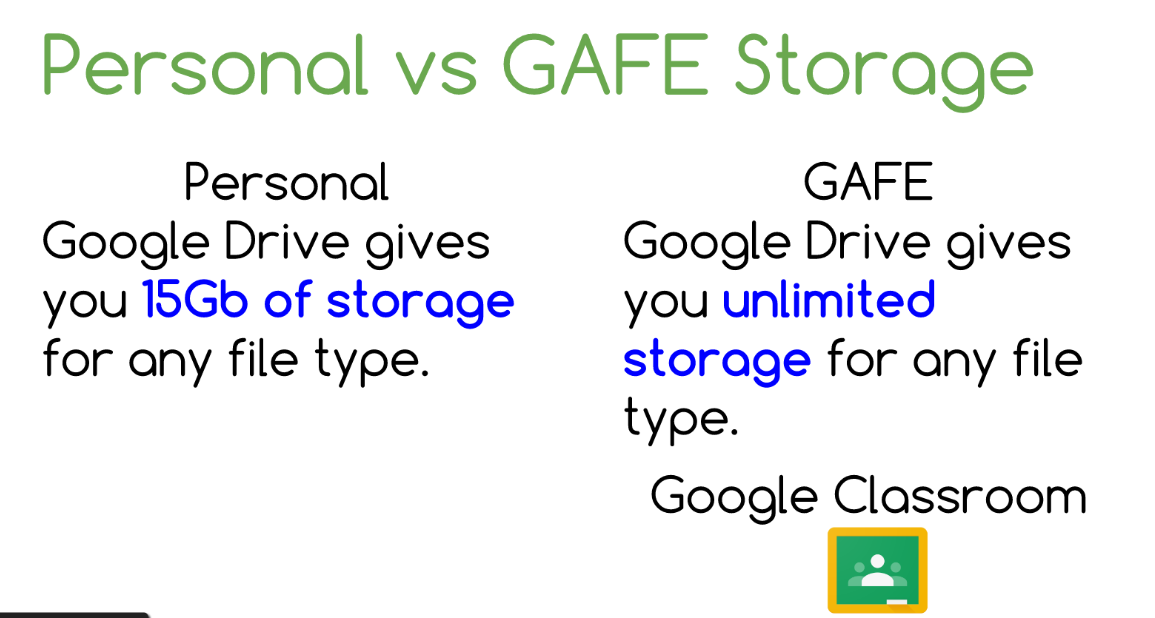 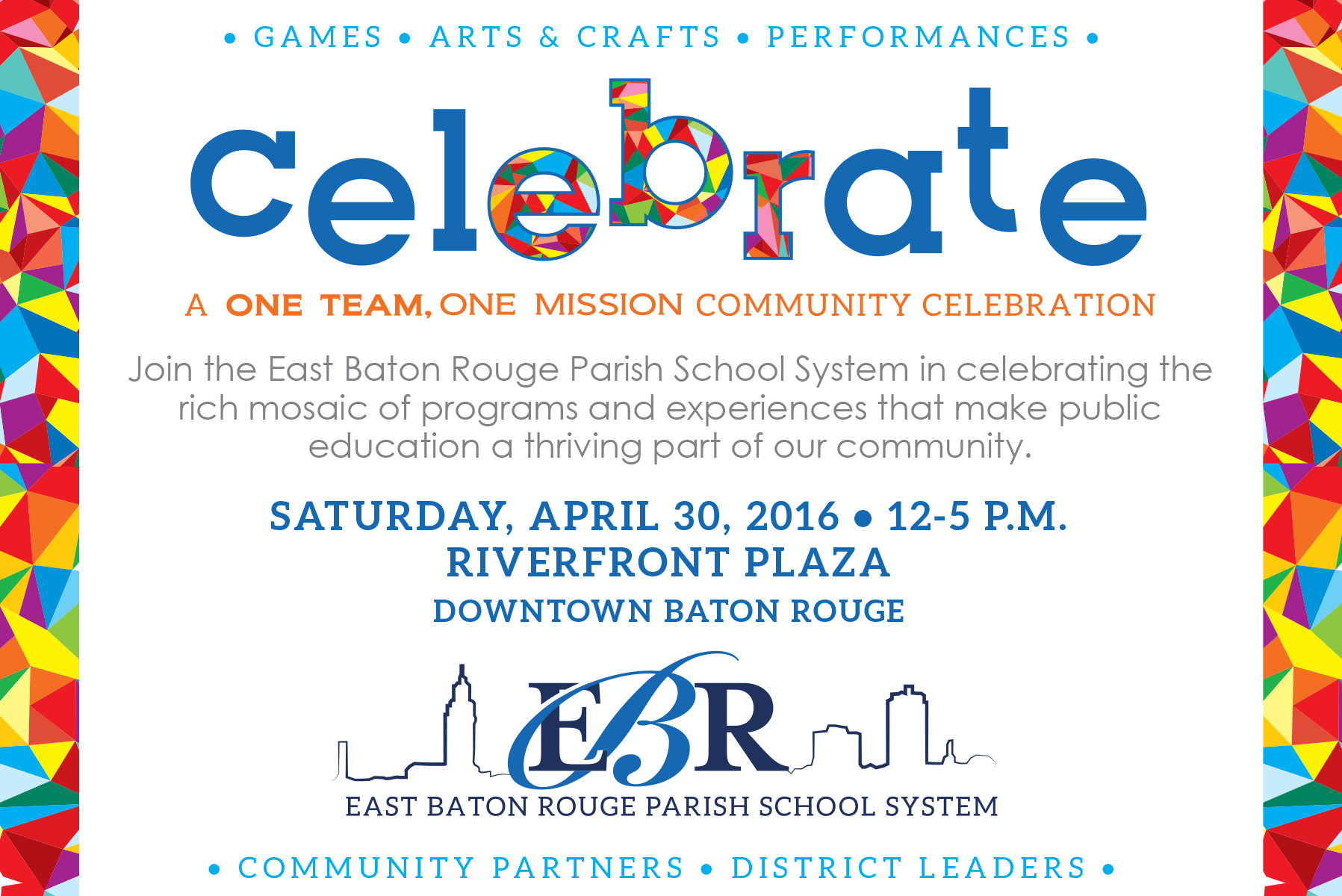 1:1 Technology Integration
[Speaker Notes: TEACHER’S NOTES:
A major benefit of the Google Apps for Education Account is the unlimited storage capacity of Google Drive and access to Google Classroom, which is only available with a GAFE Account.]
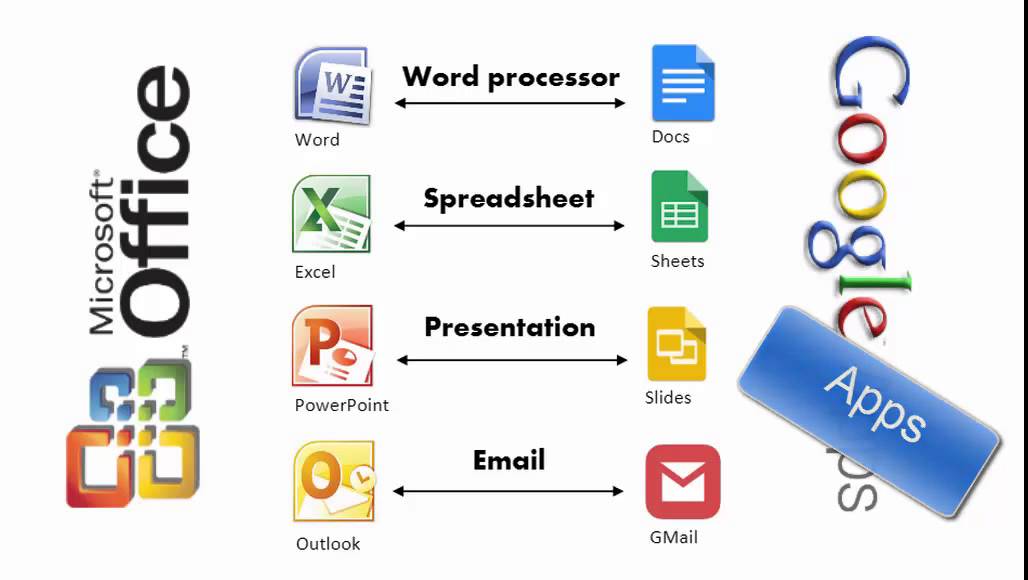 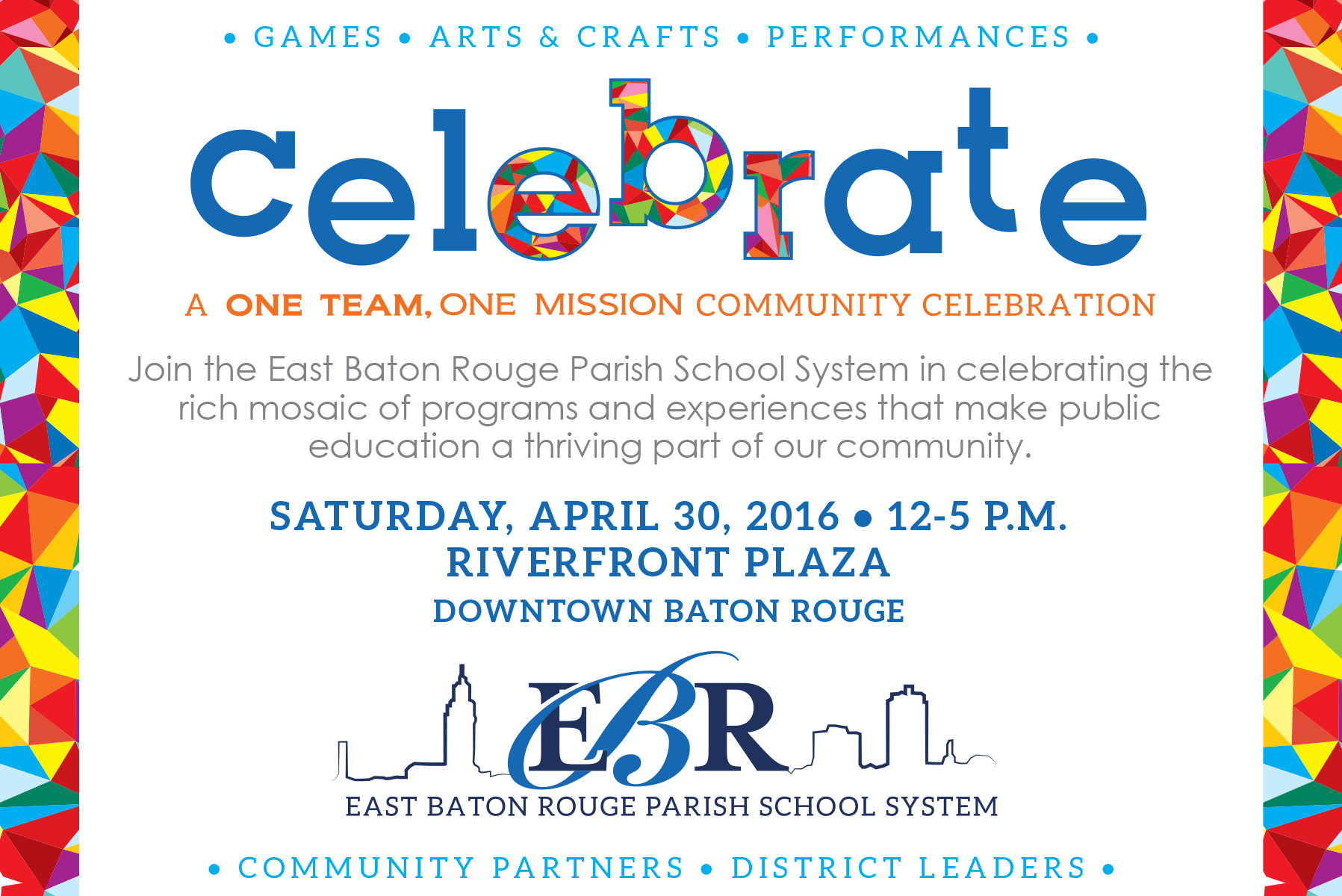 1:1 Technology Integration
[Speaker Notes: TEACHER’S NOTES:
To begin to familiarize yourself with the some of the more frequently used Google Apps, take a look at the Google Apps counterparts to the Microsoft Office programs.]
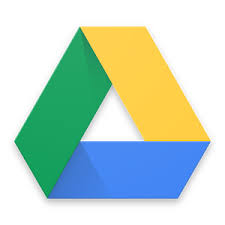 Stores files with limitless storage
Accessible from any device using google drive
Files and folders can be shared for viewing, editing, and commenting
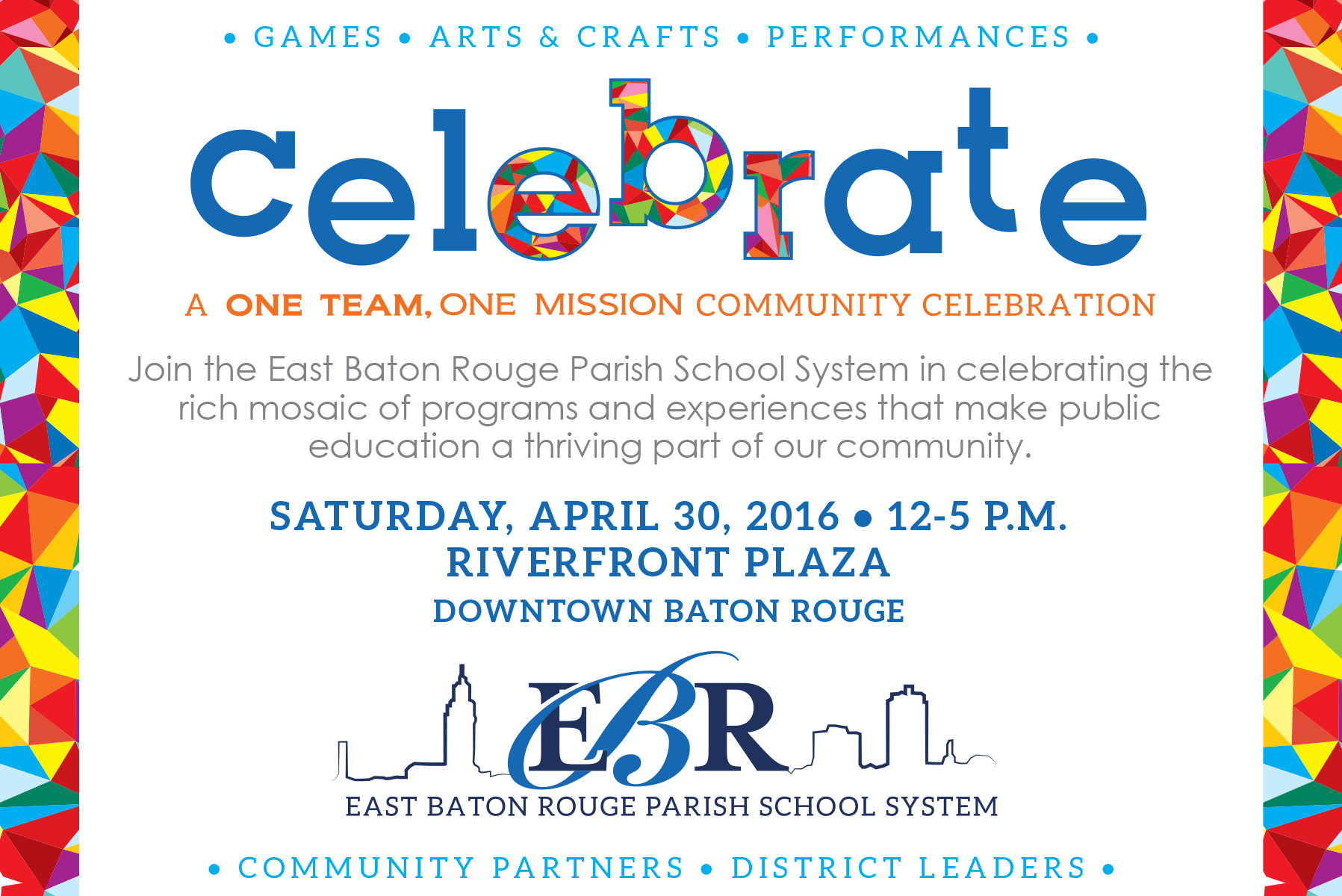 1:1 Technology Integration
[Speaker Notes: TEACHER’S NOTES:
Google Drive is similar to the hard drive on your computer.  However, with Google Apps, all your work is automatically saved to drive.  Within Drive, you also have the ability to share your files and folder by a website link or with specific individuals via EBR Google Account email addresses.  Sharing can be controlled with setting like: view only, suggest only, and full editing.]
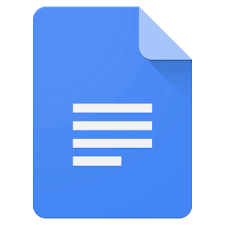 Online word processor 
Allows collaboration
Can be downloaded as a word document 
Can upload and convert word documents to Docs
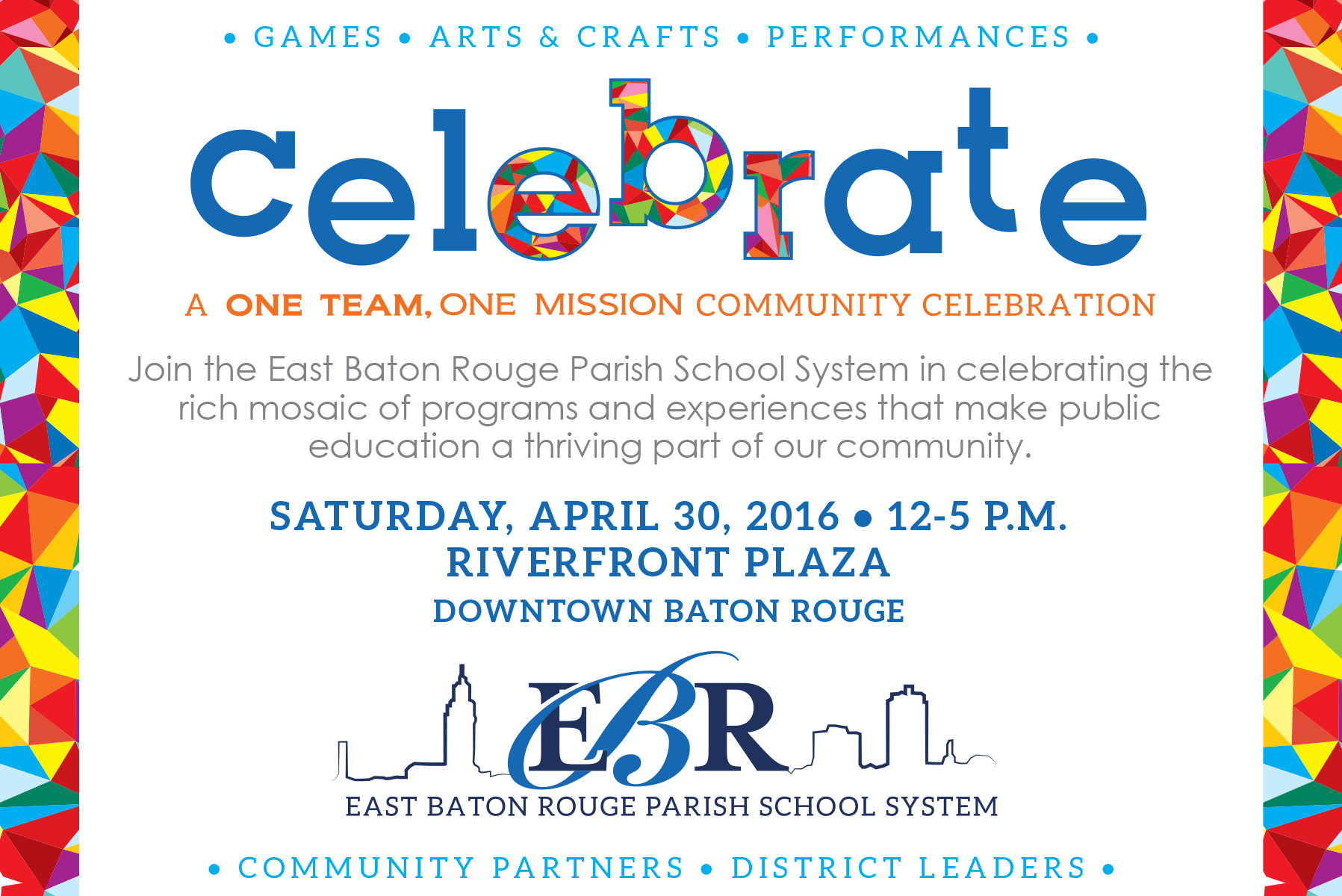 1:1 Technology Integration
[Speaker Notes: TEACHER’S NOTES:
Docs is a word processor, but unlike Word it allows multiple users to collaborate in real time.  It also allows for the integration of multi-media including images, videos, websites, and other Google Apps.]
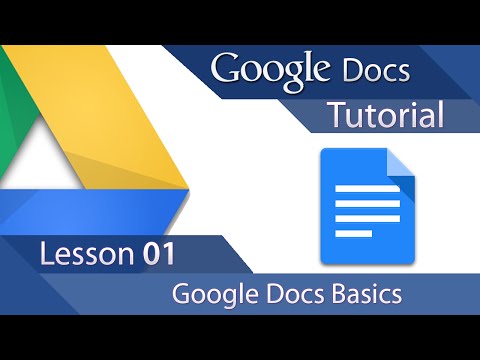 https://youtu.be/s6V_h43-BIY
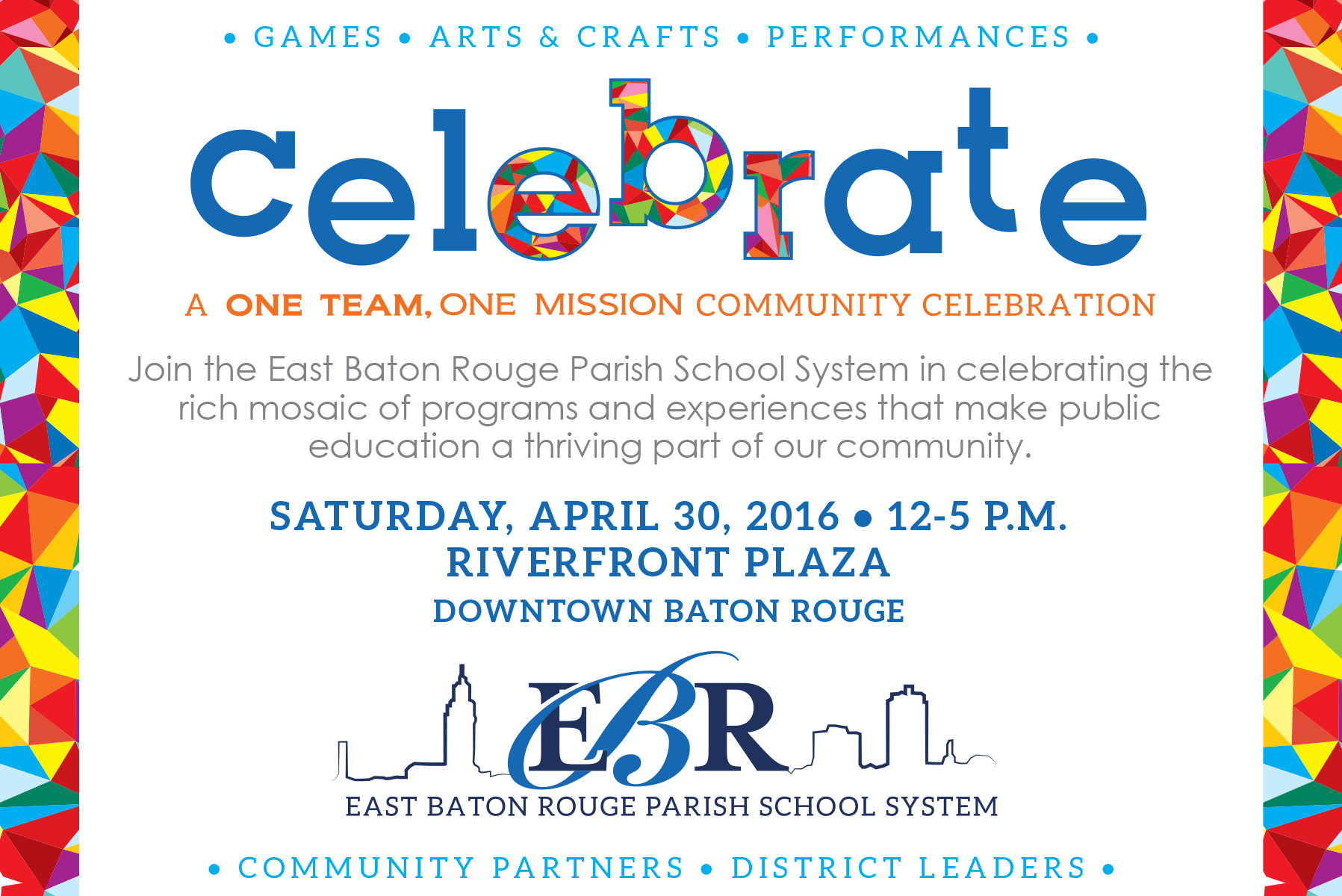 1:1 Technology Integration
[Speaker Notes: TEACHER’S NOTES:
Show your students the tutorial.
Watch the video closely. After the video, I'll present you with a Google Doc Challenge to complete.]
Create a new Doc and use your name as its Title.
Type your full name in the Doc and then modify it with new fonts, colors, sizes and underline it – be creative!
Write a short paragraph about yourself under your name.
Insert an image under the paragraph using the research tool.
Create a new folder in Drive and title it TEST.
Move your newly created Doc in your folder.
Make a COPY of your Doc and share your COPY with a partner
Find your partner’s Doc in your “Shared with me” folder in your Drive and make a “Comment” on their Doc.  See if you can view your partner's comment.
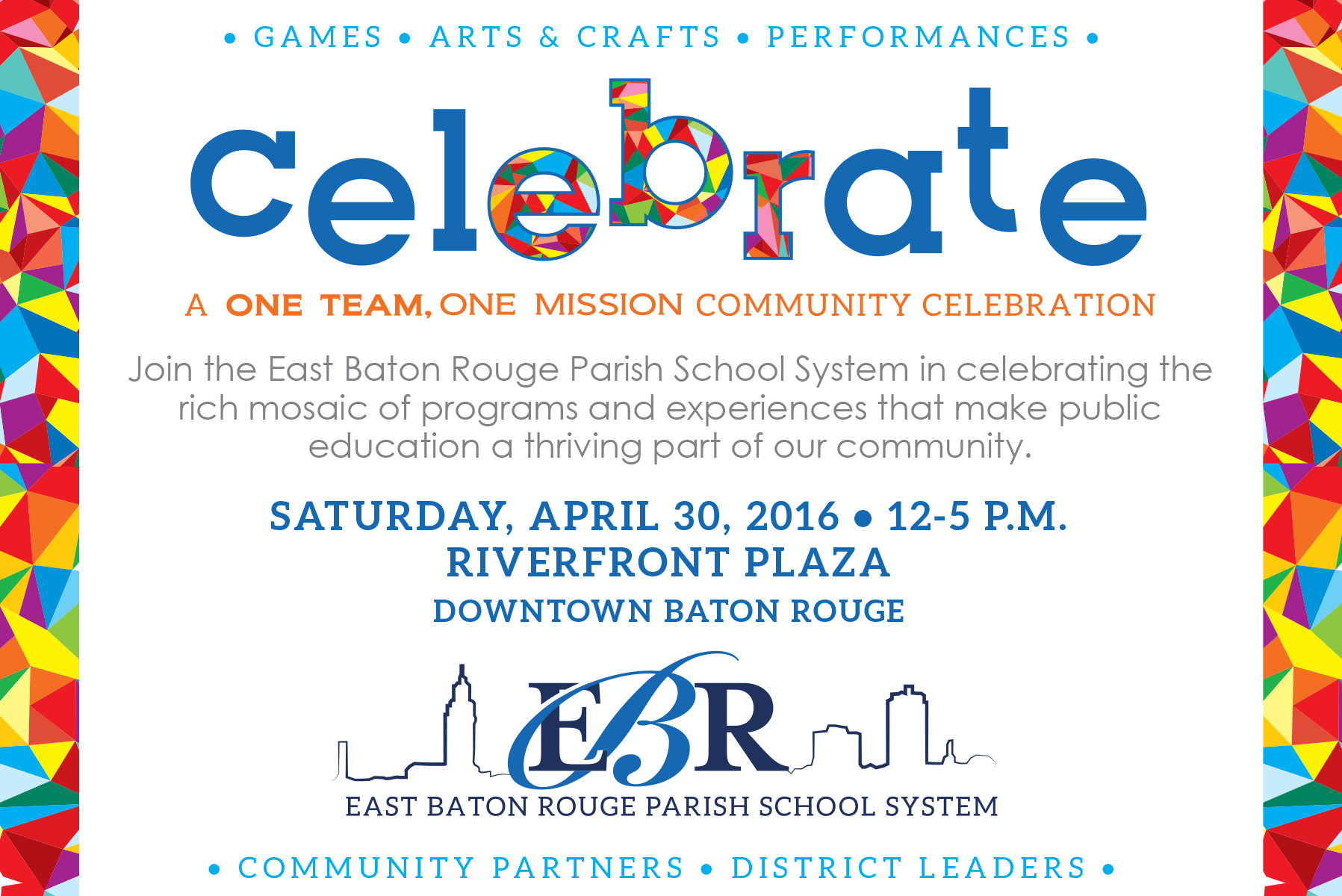 1:1 Technology Integration
[Speaker Notes: TEACHER’S NOTES:
Walk through the challenge with your students. Students will need a partner.]
Create quizzes, surveys and more
Allows collaboration
Analyze responses with automatic summaries
Responses are populated in Sheets
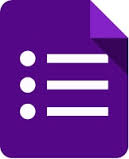 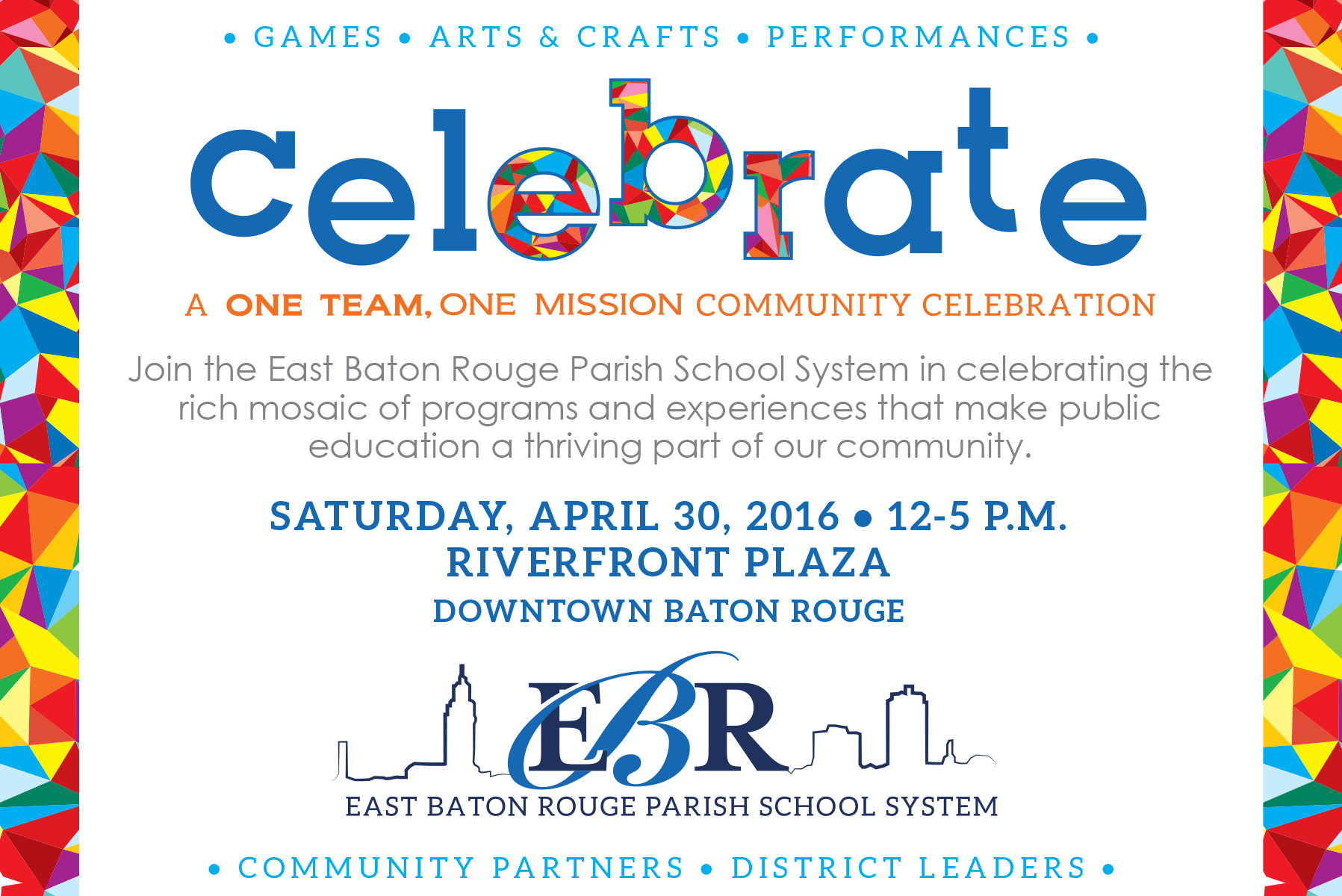 1:1 Technology Integration
[Speaker Notes: TEACHER’S NOTES:
Forms are easily built and sent.  All your Forms data can be populated in Sheets.]
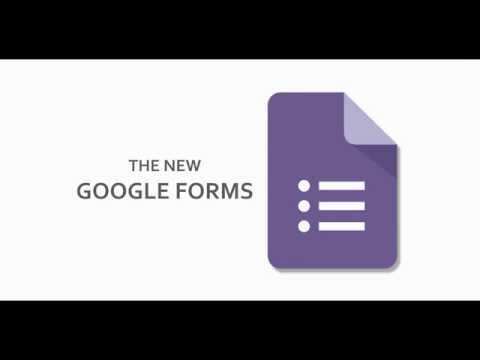 https://youtu.be/uqNHFdZTdvc?list=PLyJP92W0CqyGXMYMSWXw1-s0fRSO7FAxs
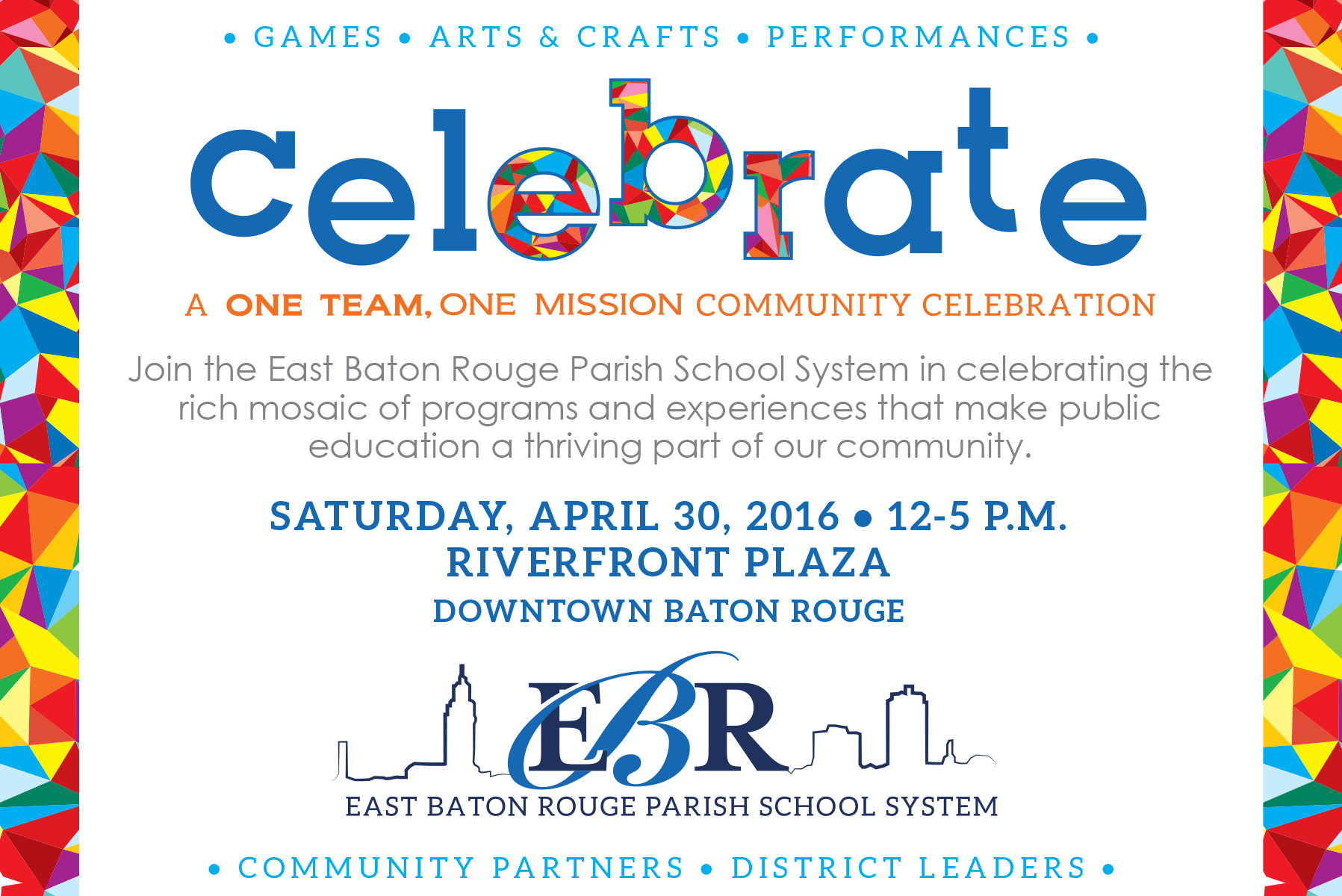 1:1 Technology Integration
[Speaker Notes: TEACHER’S NOTES:
Show your students the tutorial.
Watch the video closely. After the video, I'll present you with a Google Forms Challenge to complete.]
Create a new Form and name it.
Select a color or image for your Form.
Add your first question (Name) to your form and select “Short answer” as your question type.
Add your second question (What is your favorite color?) to your form and select “Dropdown” as your question type.  Add the following options to the question: red, orange, yellow, green, blue, purple, black, and white
Preview your Form.
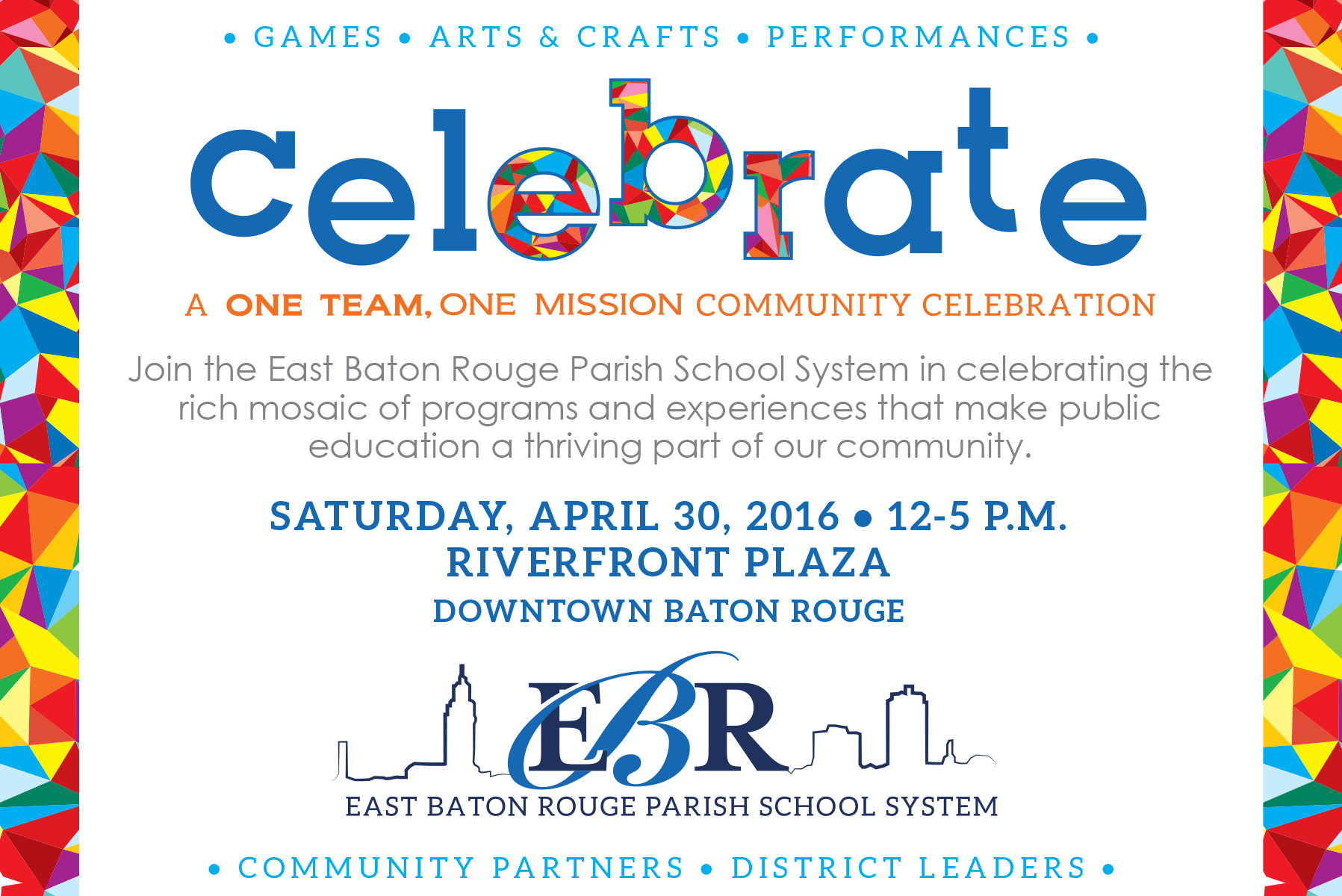 1:1 Technology Integration
[Speaker Notes: TEACHER’S NOTES:
Walk through the challenge with your students.]
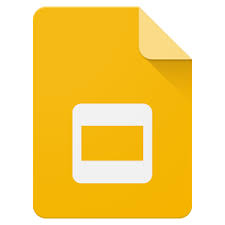 Google’s version of PowerPoint
Allows collaboration in real time
Can be downloaded as a PowerPoint document
Can upload and convert PowerPoint documents to Slides
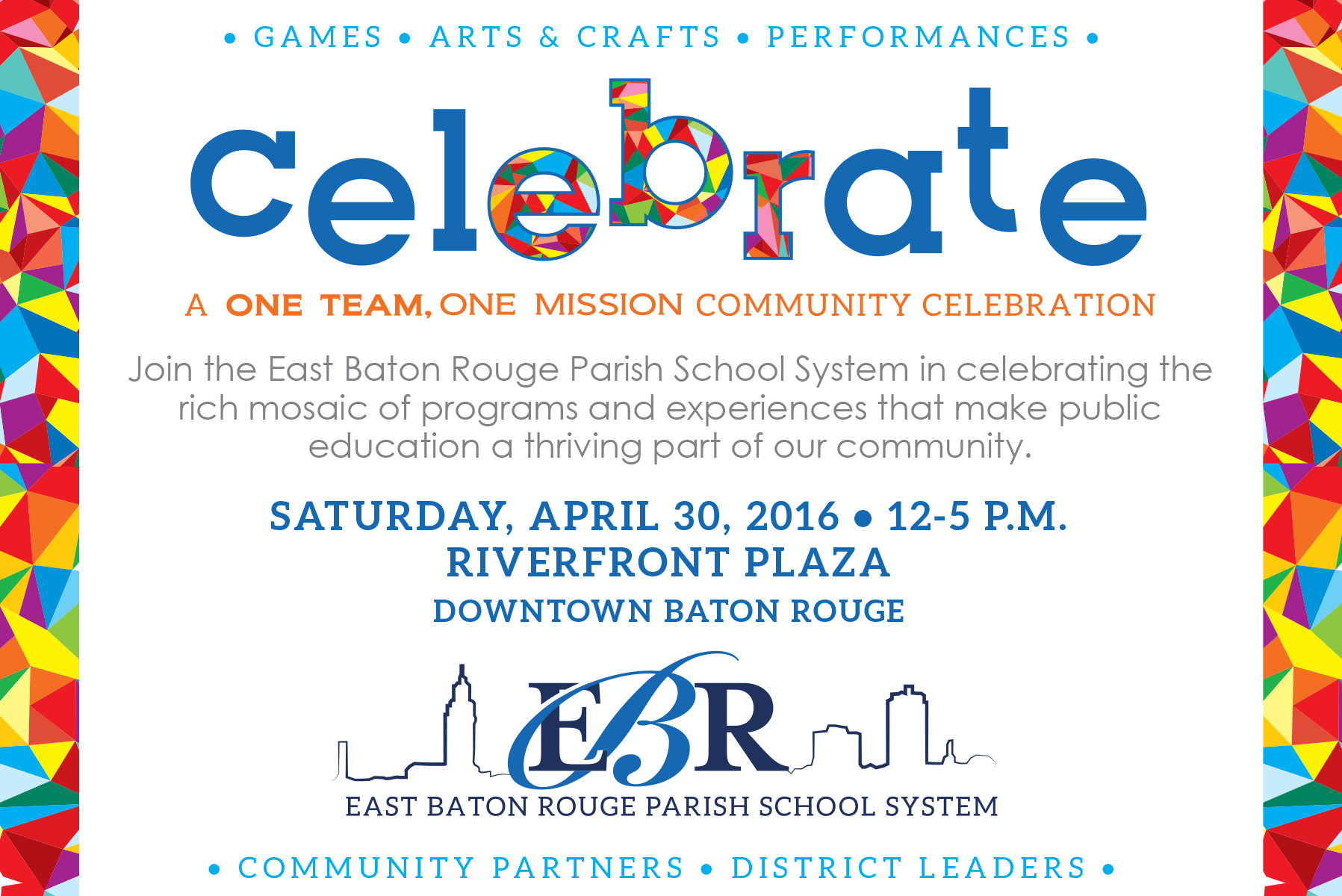 1:1 Technology Integration
[Speaker Notes: TEACHER’S NOTES:
Slides can be used to make beautiful presentations, e-books, portfolios, and more.]
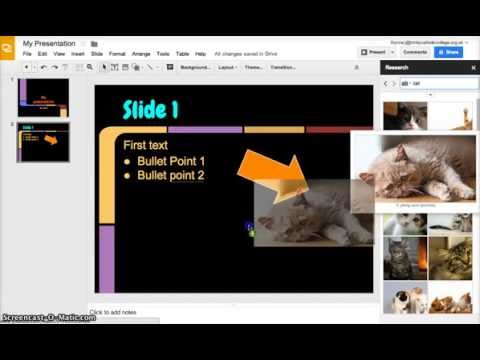 https://youtu.be/zgb5zZJQpaA?list=PLyJP92W0CqyGXMYMSWXw1-s0fRSO7FAxs
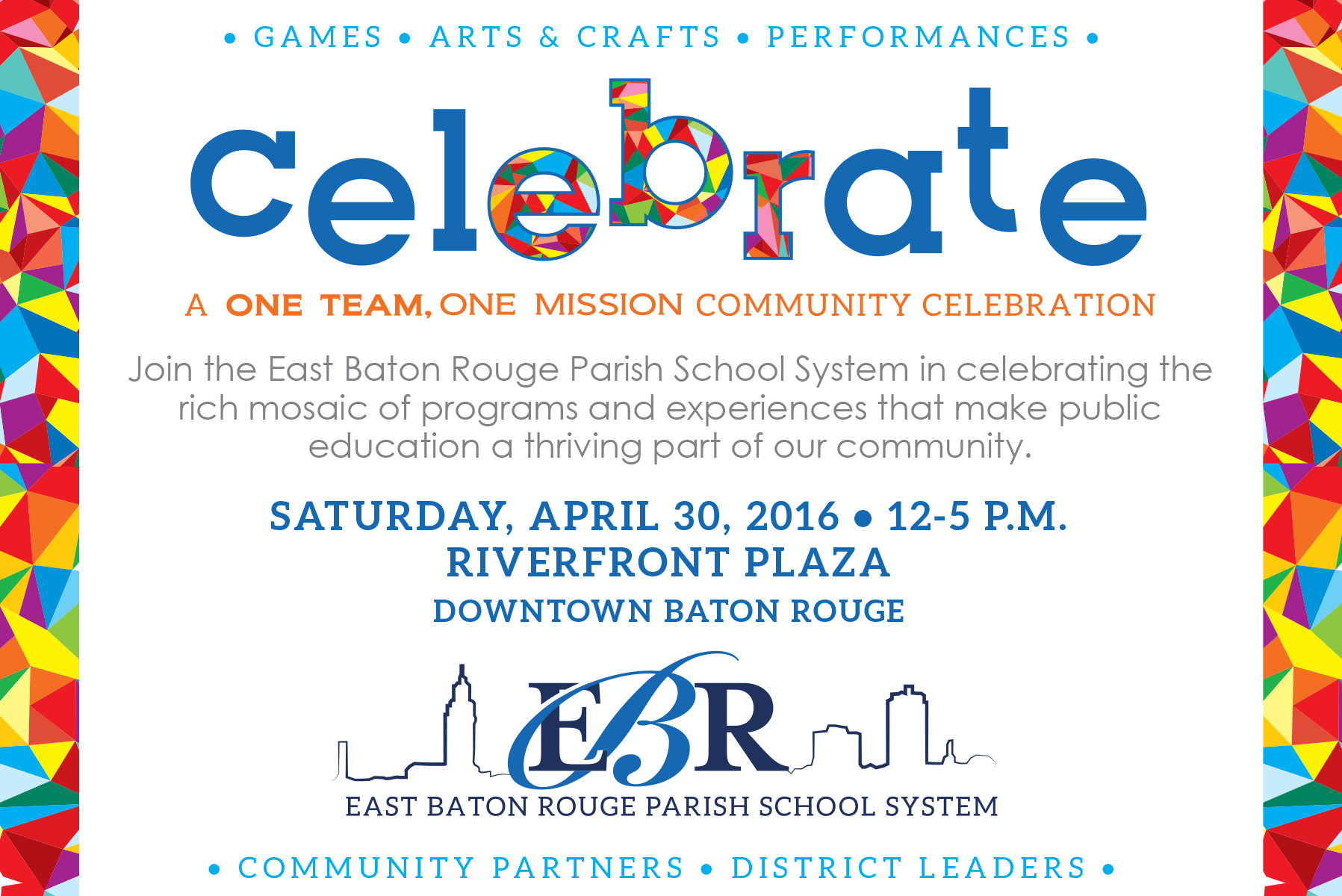 1:1 Technology Integration
[Speaker Notes: TEACHER’S NOTES:
Show your students the tutorial.
Watch the video closely. After the video, I'll present you with a Slides Challenge to complete.]
Create a new Slides presentation.
Choose a theme.
Title your first slide with your first name and add an image.
Insert a new slide.
Title your second slide with your last name and add a video. 
Insert a third slide and add website link.
Apply one type of animation to all the slides in your presentation.
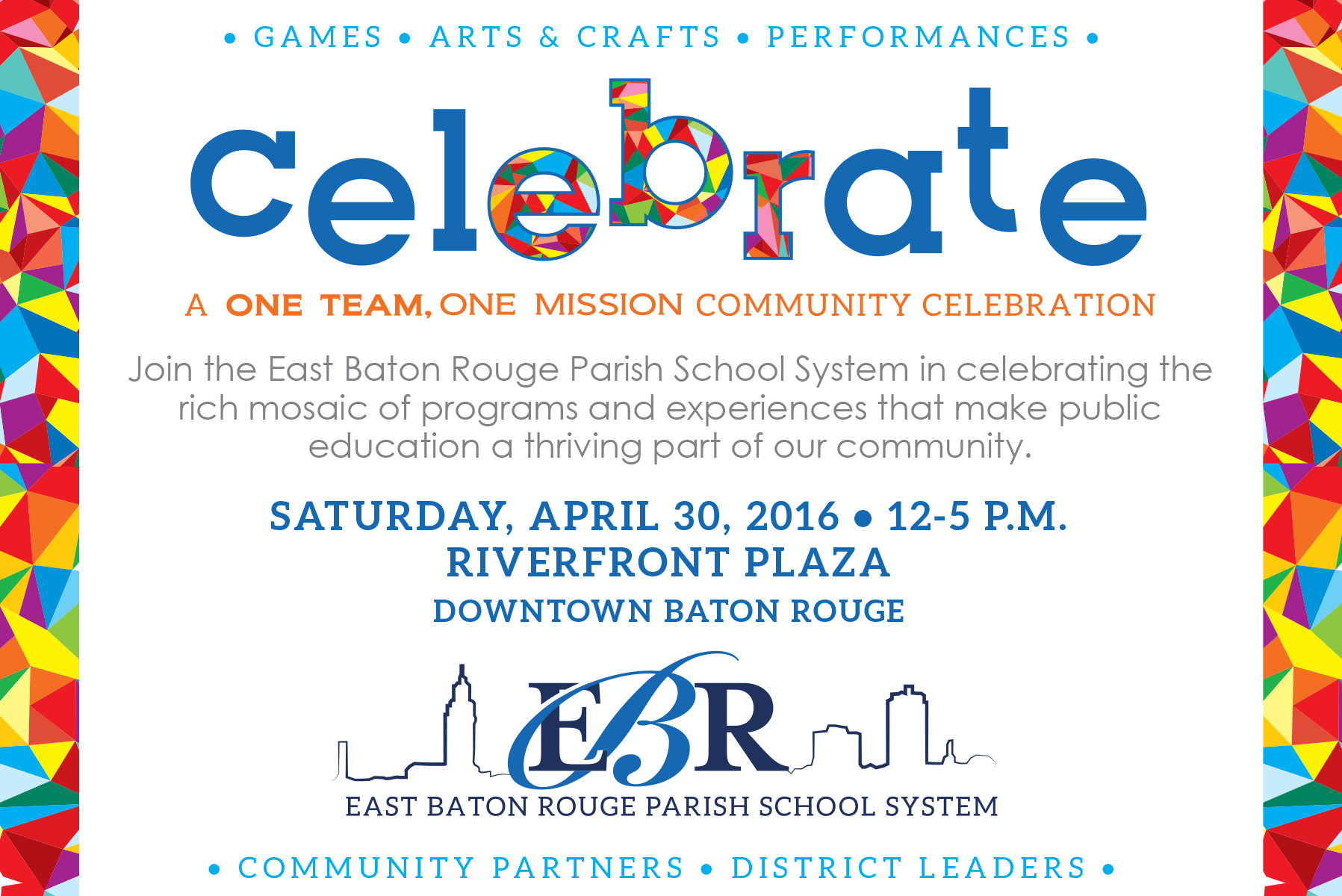 1:1 Technology Integration
[Speaker Notes: TEACHER’S NOTES:
Walk through the challenge with your students.]
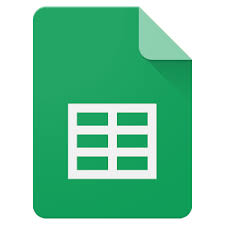 Google’s version of excel
Allows collaboration in real time
Can be downloaded as an excel document 
Can upload and convert excel documents to Sheets
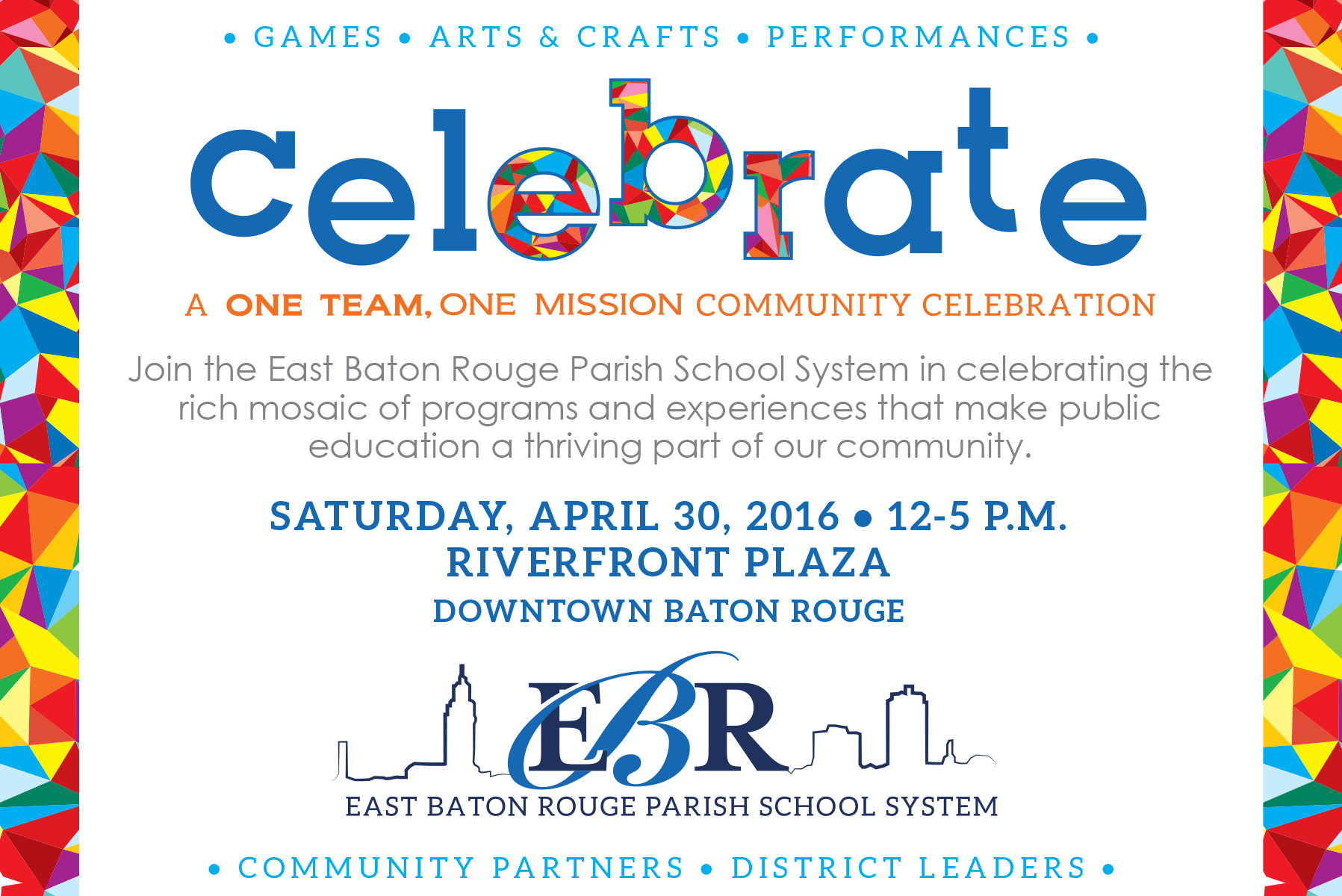 1:1 Technology Integration
[Speaker Notes: TEACHER’S  NOTES:
Sheets is very similar to excel, however, like Docs, Forms, and Slides, it allows for collaboration.]
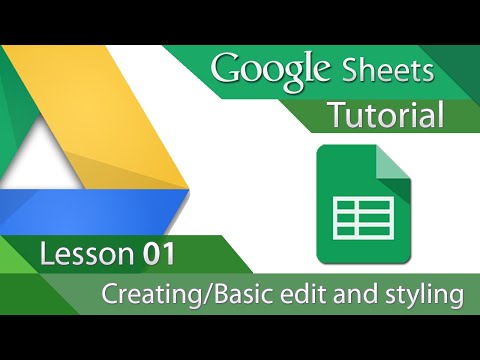 https://youtu.be/QTgvX5MLPC8
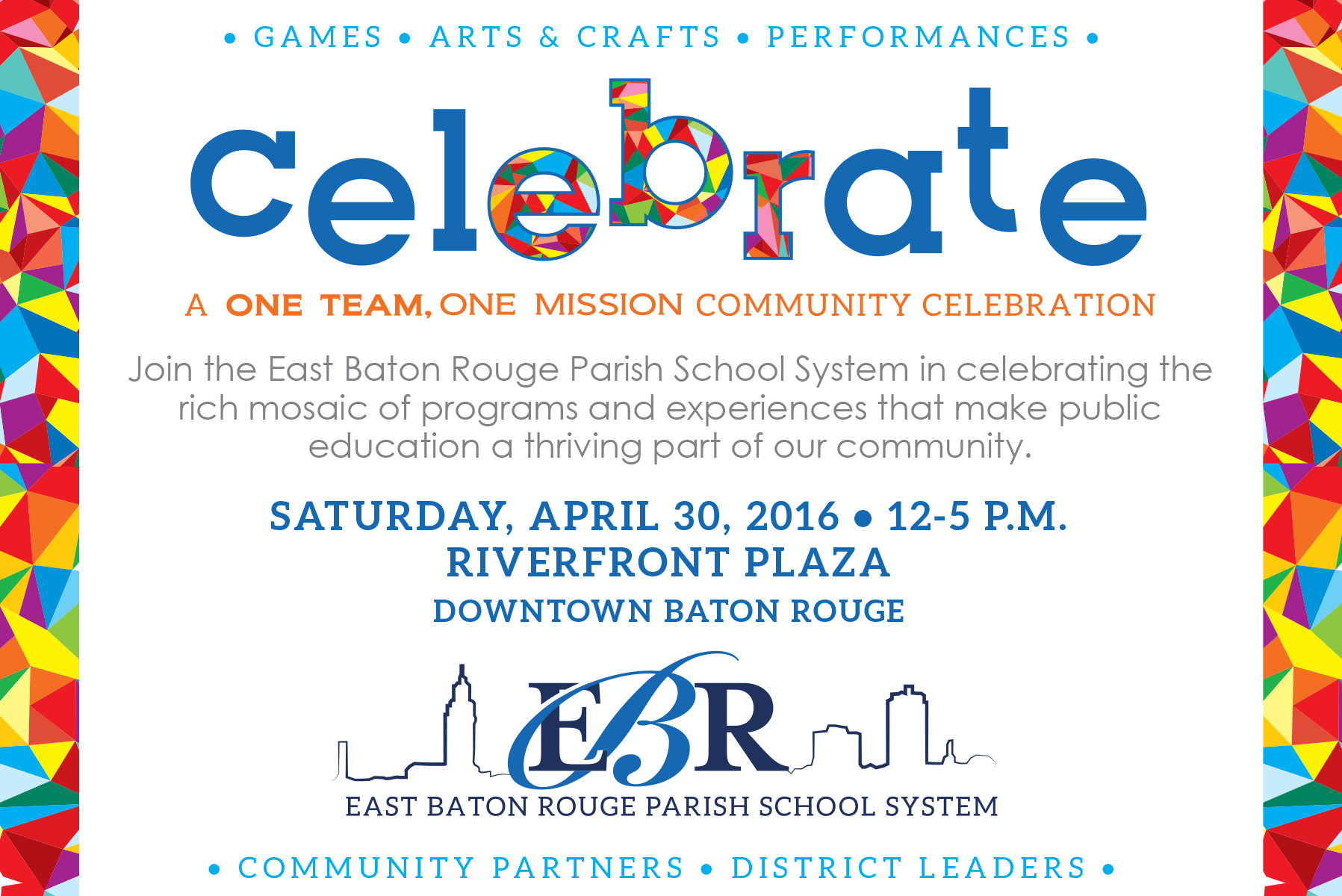 1:1 Technology Integration
[Speaker Notes: TEACHER’S NOTES:
Show your students the tutorial.
Watch the video closely. After the video, I'll present you with a Sheets Challenge to complete.]
Create this table in Sheets – Name it McDonalds Meal.
BOLD the column titles, increase the font size, and italicize the row titles.
BONUS CHALLENGE: Calculate the total calories by highlighting cell B:5, then click insert, function, SUM and select cells B:2, B:3, and B:4, then press enter.
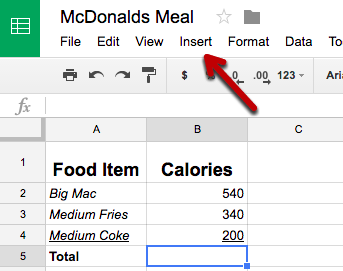 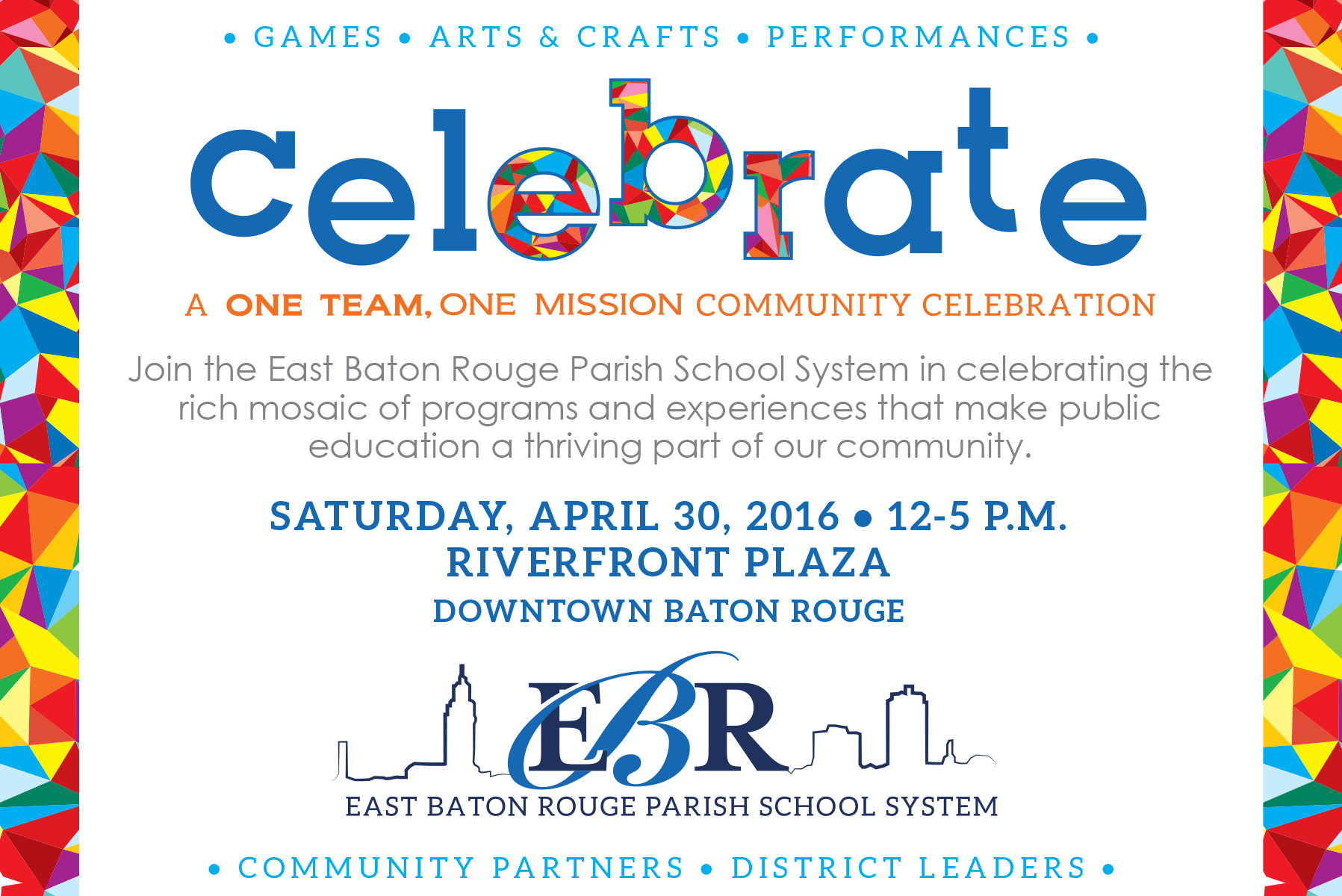 1:1 Technology Integration
[Speaker Notes: TEACHER’S NOTES:
Walk through the challenge with your students.]
Your Initial 1:1 Technology Integrations is complete!
Please share your thoughts and questions with me.  
Your feedback will help me plan for future trainings.
[Speaker Notes: TEACHER’S NOTES:
You may want to prepare a Google Form to collect specific information pertinent to your class.  Google Classroom training information appears on the next few slides, however, you may deliver the training as your students are ready.]
Provides organization
Works with the other GAFE
Enhances communication
Requires less time and paper
Easy to setup
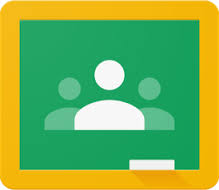 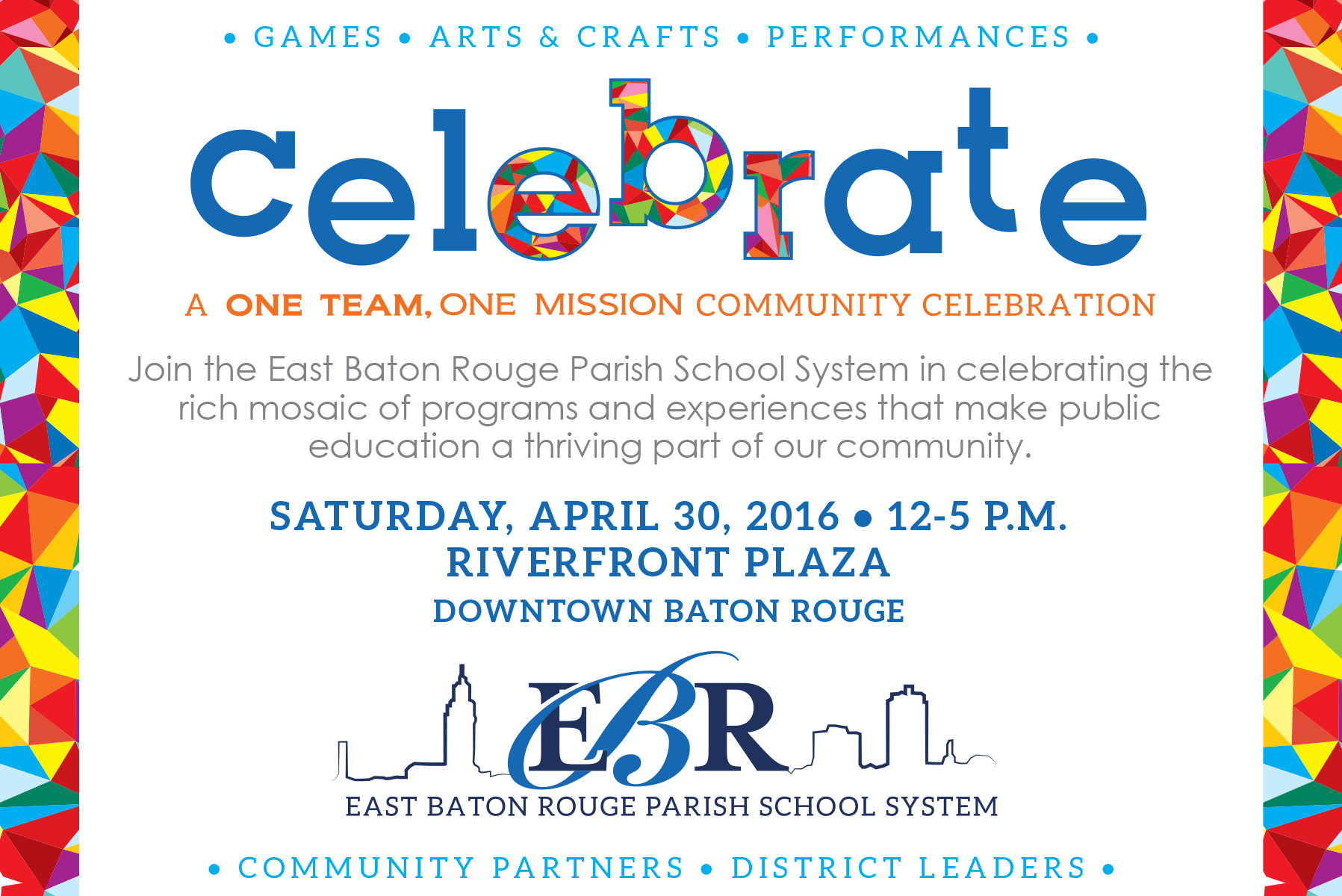 1:1 Technology Integration
[Speaker Notes: TEACHER’S NOTES:
Google Classroom provides an online platform to keep our digitized classroom organized.
It works with the other Google Apps for Education.
It enhances communication because all communicating is done right from the Google Classroom.  Assignment, Posts, and questions seamlessly show up in the Google Classroom stream.
Less time and paper are required because copies of assignments are pushed to you with the touch of a button and paper isn’t needed.  You can turn in assignments through Google Classroom.
Today I'll be helping you to add yourself to our classroom with a unique code.]
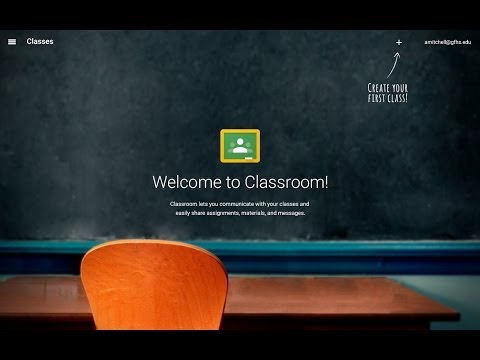 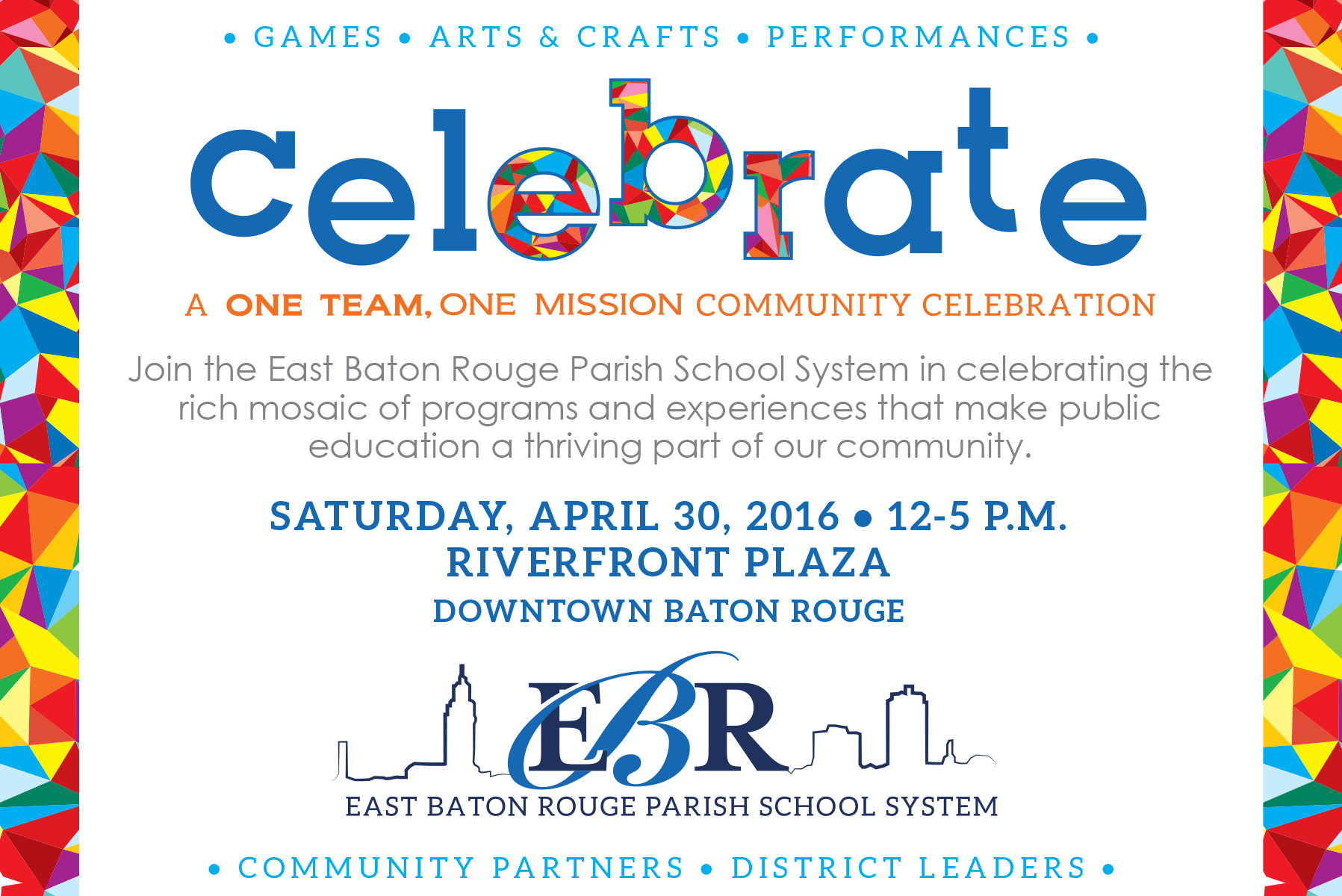 1:1 Technology Integration
[Speaker Notes: TEACHER’S NOTES:
Show your students the introduction video.
Watch the video closely. After the video, we'll get started in Google Classroom.]
Open Google Classroom.
Click on the Stream tab and find the question I have assigned. 
Answer the question and click Turn In.
Also under the Stream tab, find the assignment I've created and follow the directions.  Once the assignment is complete, click Turn In.
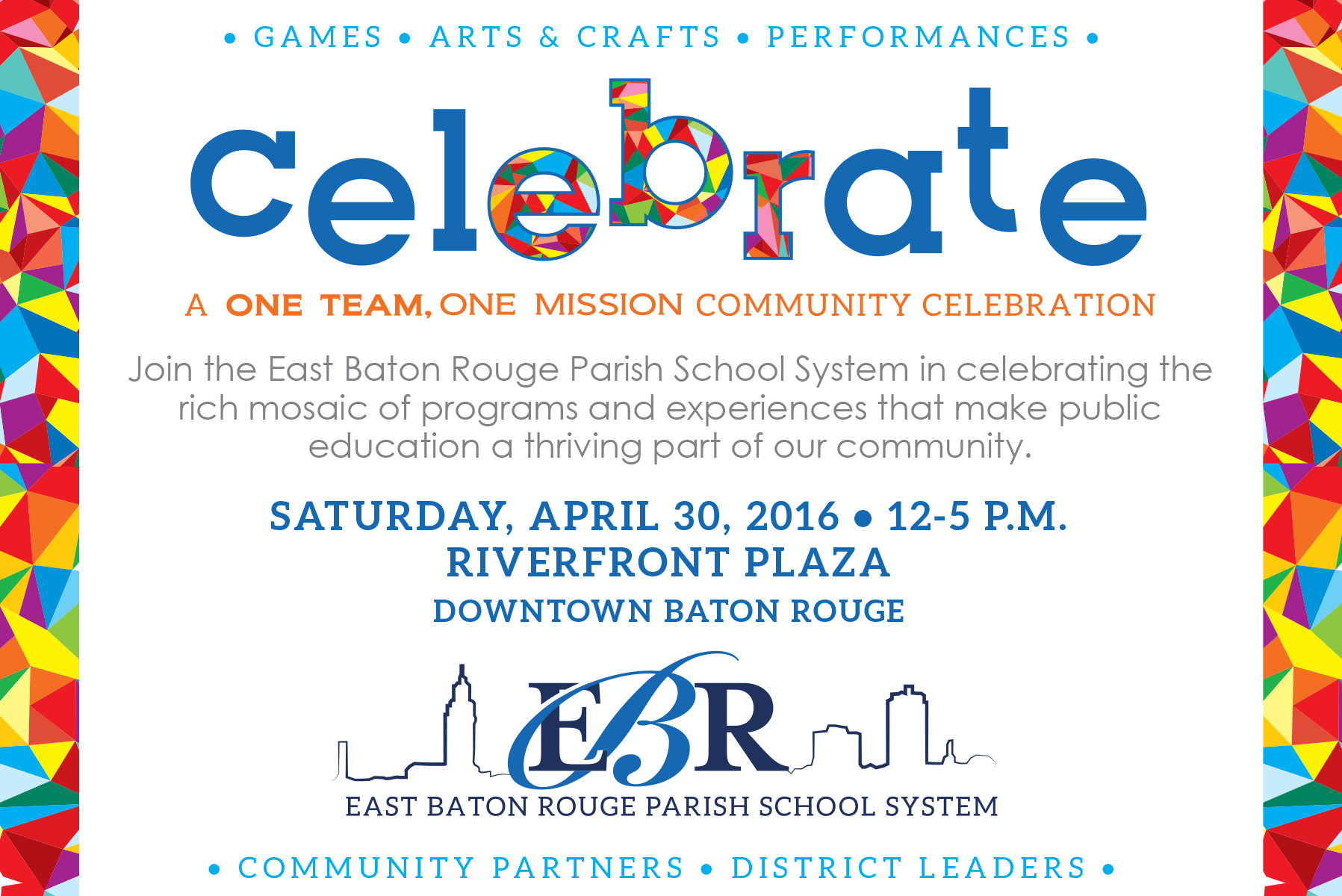 1:1 Technology Integration
[Speaker Notes: TEACHER’S NOTES:
Walk through the challenge with your students.]